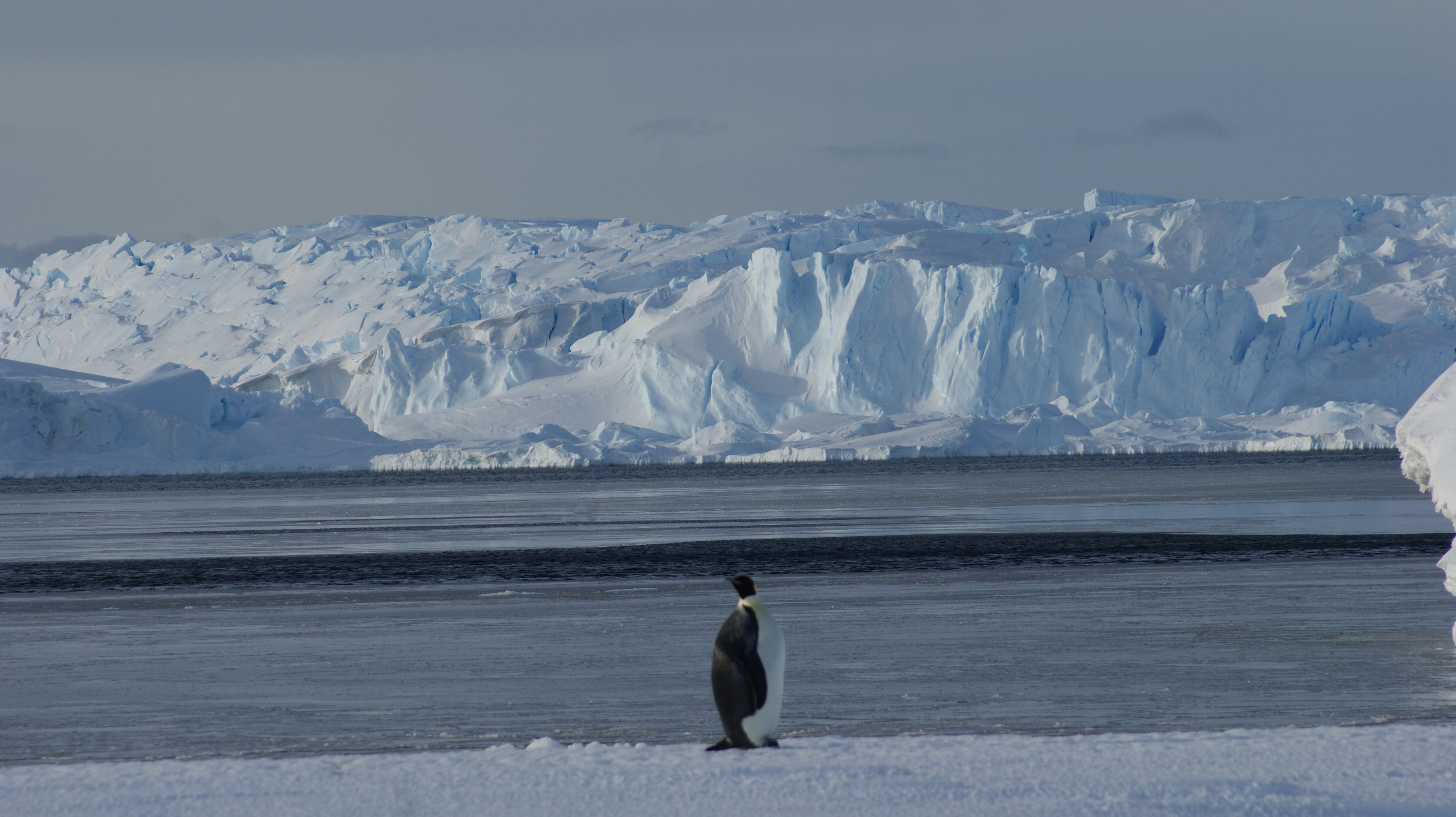 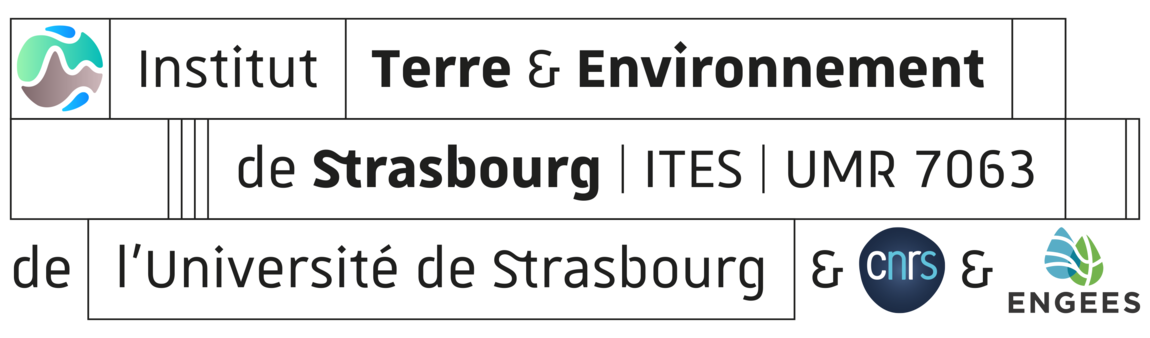 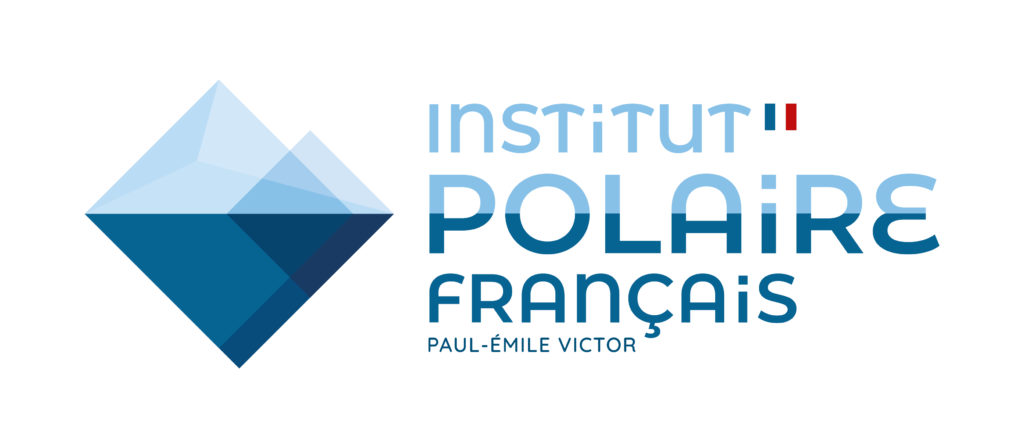 Cryo-sismicité côtière en Terre Adélie : effet des marées sur la dynamique du glacier de l'Astrolabe
D. Zigone
Institut Terre et Environnement de Strasbourg
C. Groult, G. Barruol, A. Maggi, F. Provost, J-P. Malet, C. Hibert & E. Le Meur
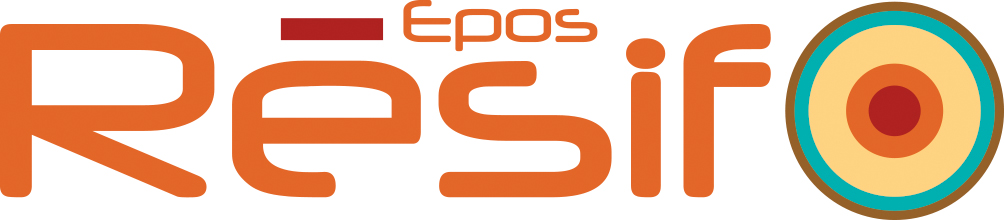 1. General Context
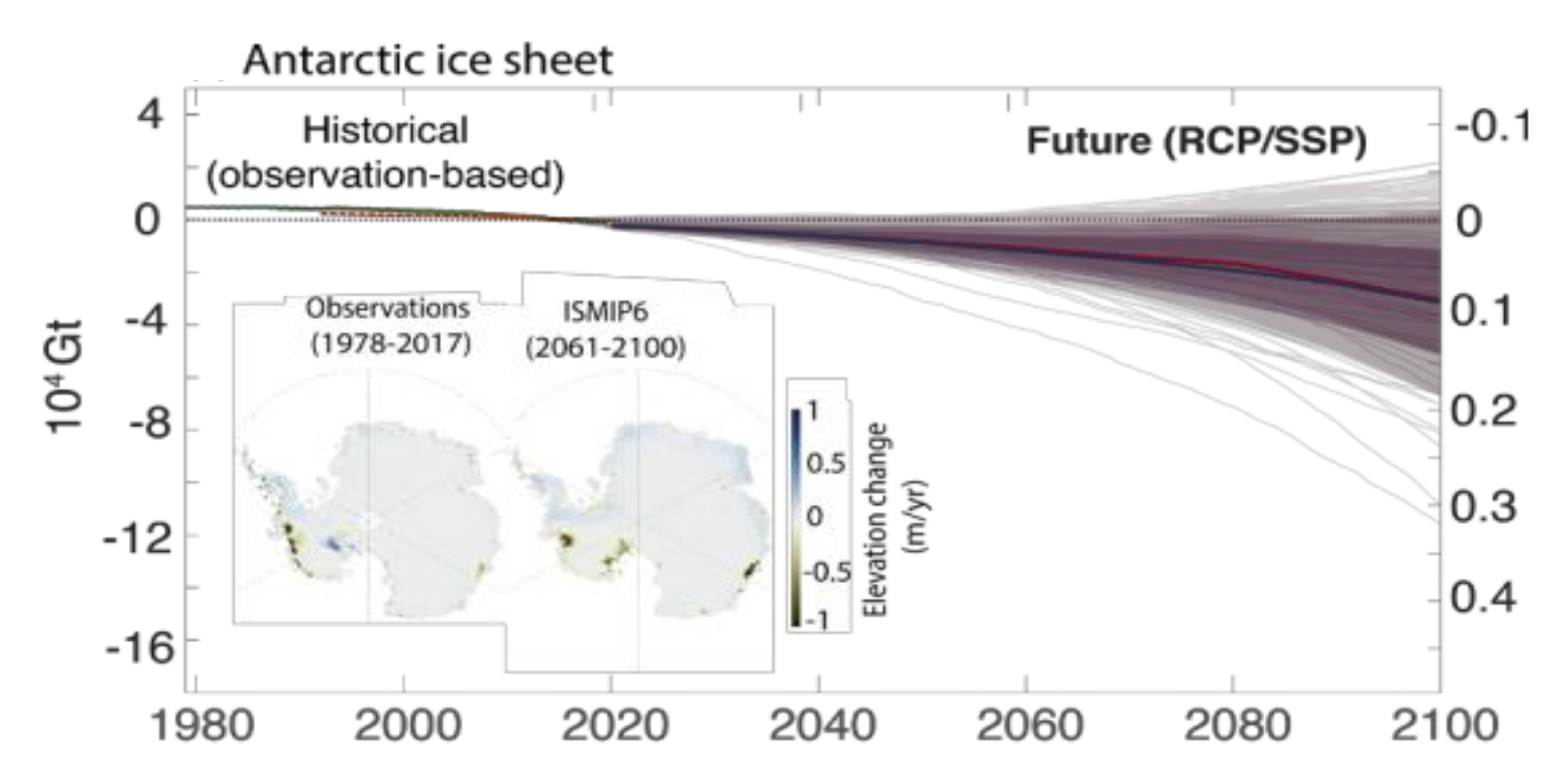 IPCC, AR6 (2021)
1. Contexte Général
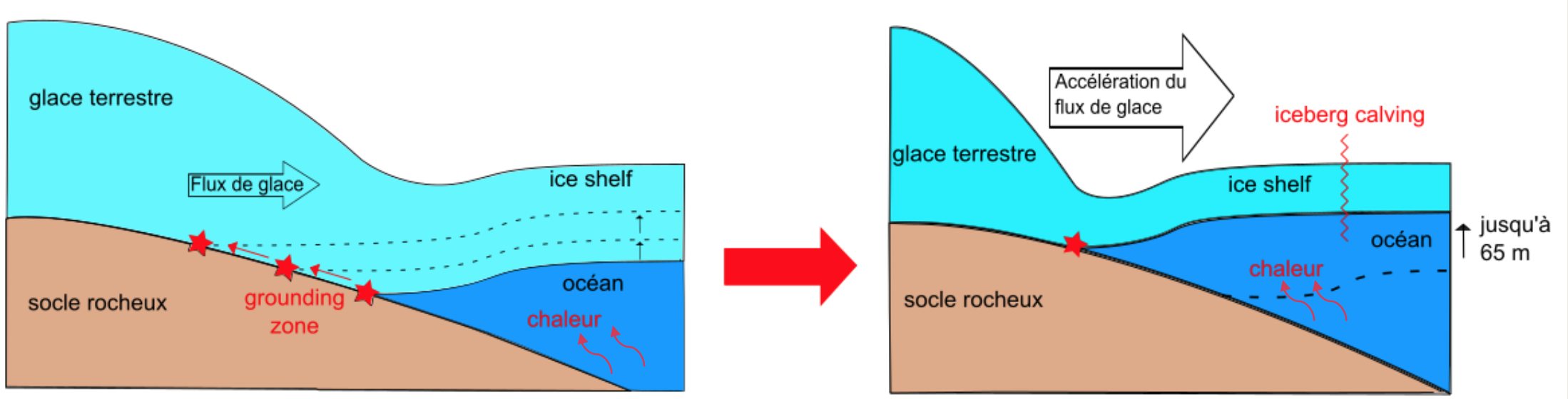 Vulnérabilité des glaciers côtiers Antarctique au changement climatique : 

Présence de langues flottantes => sensibles à la dynamique de l'océan (marées, houles), et à son réchauffement. L'intrusion d'eau chaude sous-glaciaire influence la fonte basale et augmente la vulnérabilité de la calotte glaciaire.

Les études de télédétection fournissent des informations clés sur l'écoulement de la glace à grande échelle et sur la position des lignes d’échouages, mais elles ne décrivent pas les processus à petite échelle qui contrôlent la dynamique des glaciers cotiers Antarctique (topographie, crevasses, propriétés géologiques, frictionnelles et hydrologiques du substratum rocheux).
1. General Context
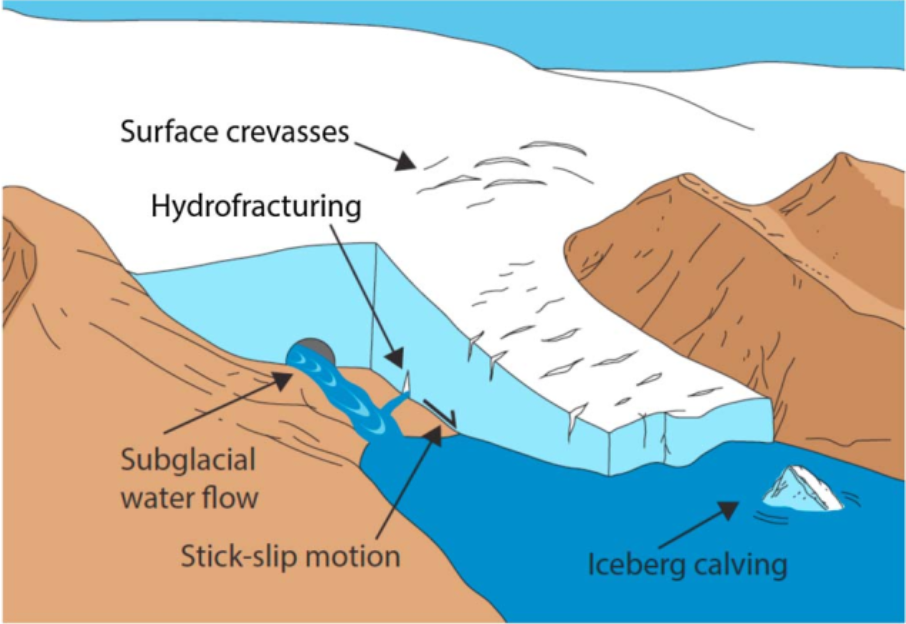 The cryosphere is seismicaly active: 
Icequakes
basal events
glacial tremors
Calving events

There is a need for new methods to detect, classify and later locate all these seismic signals.
(Podolskiy & Walter, 2016).
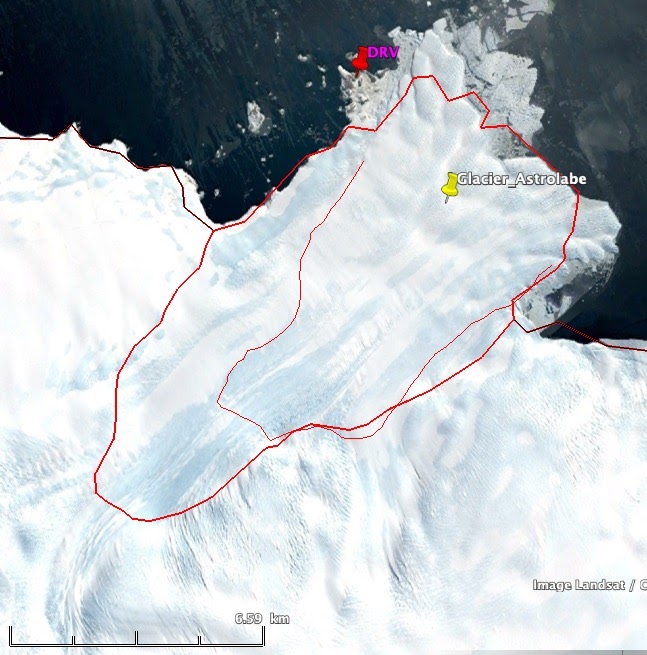 2. The Astrolabe Glacier
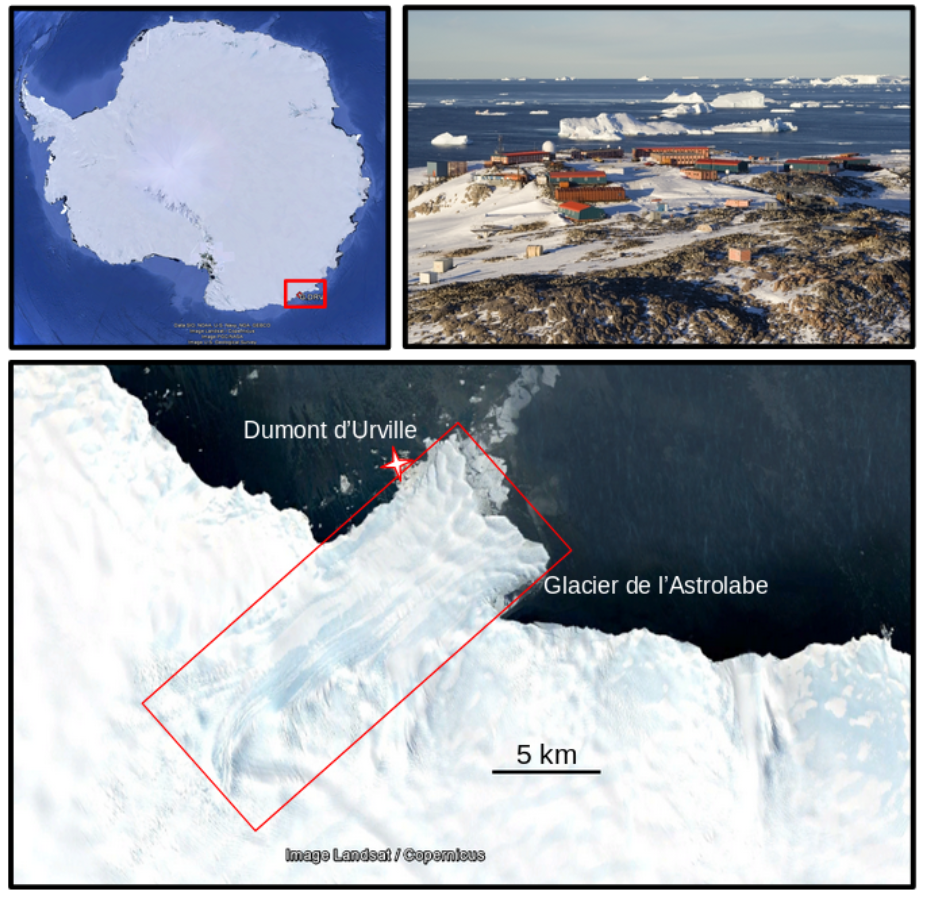 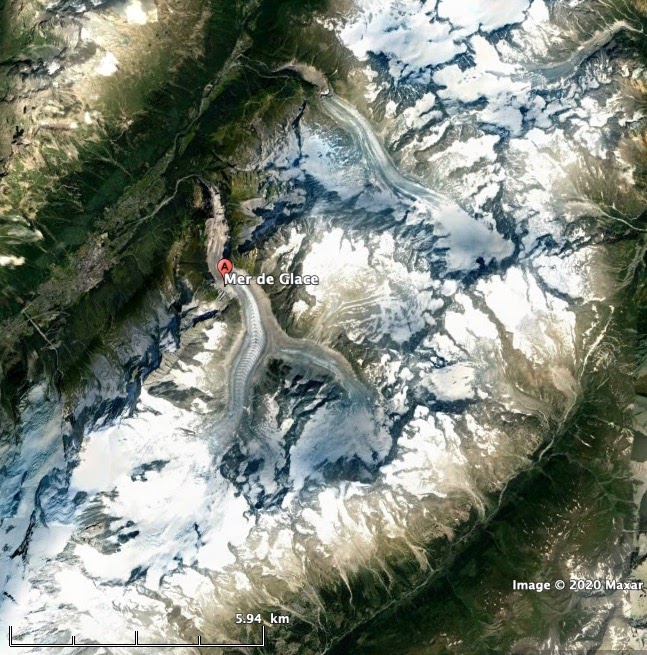 2. The Astrolabe Glacier
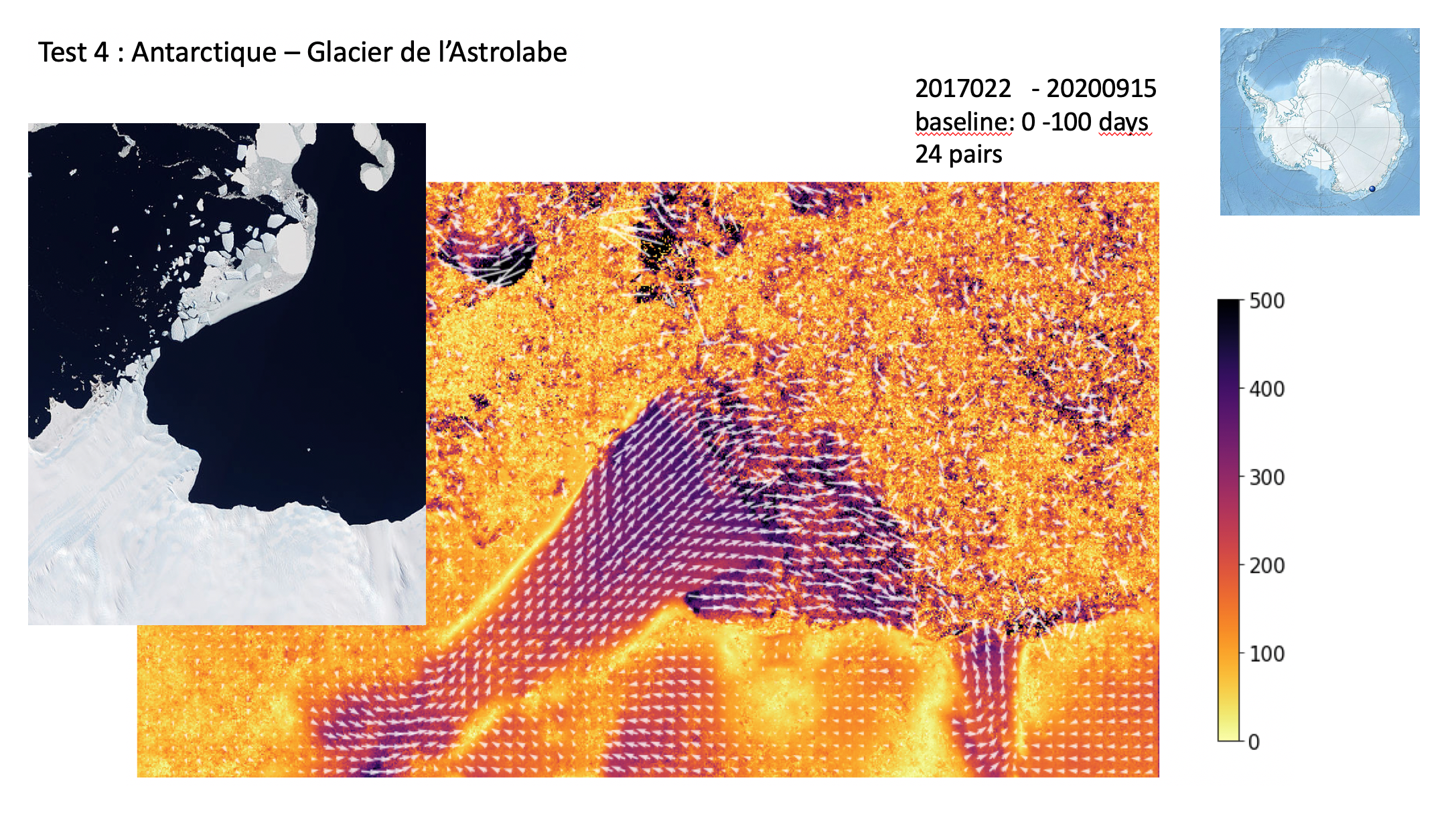 (m/yr)
From F. Provost & J-P. Malet (pers. Communication)
3.1 Cryosismicity
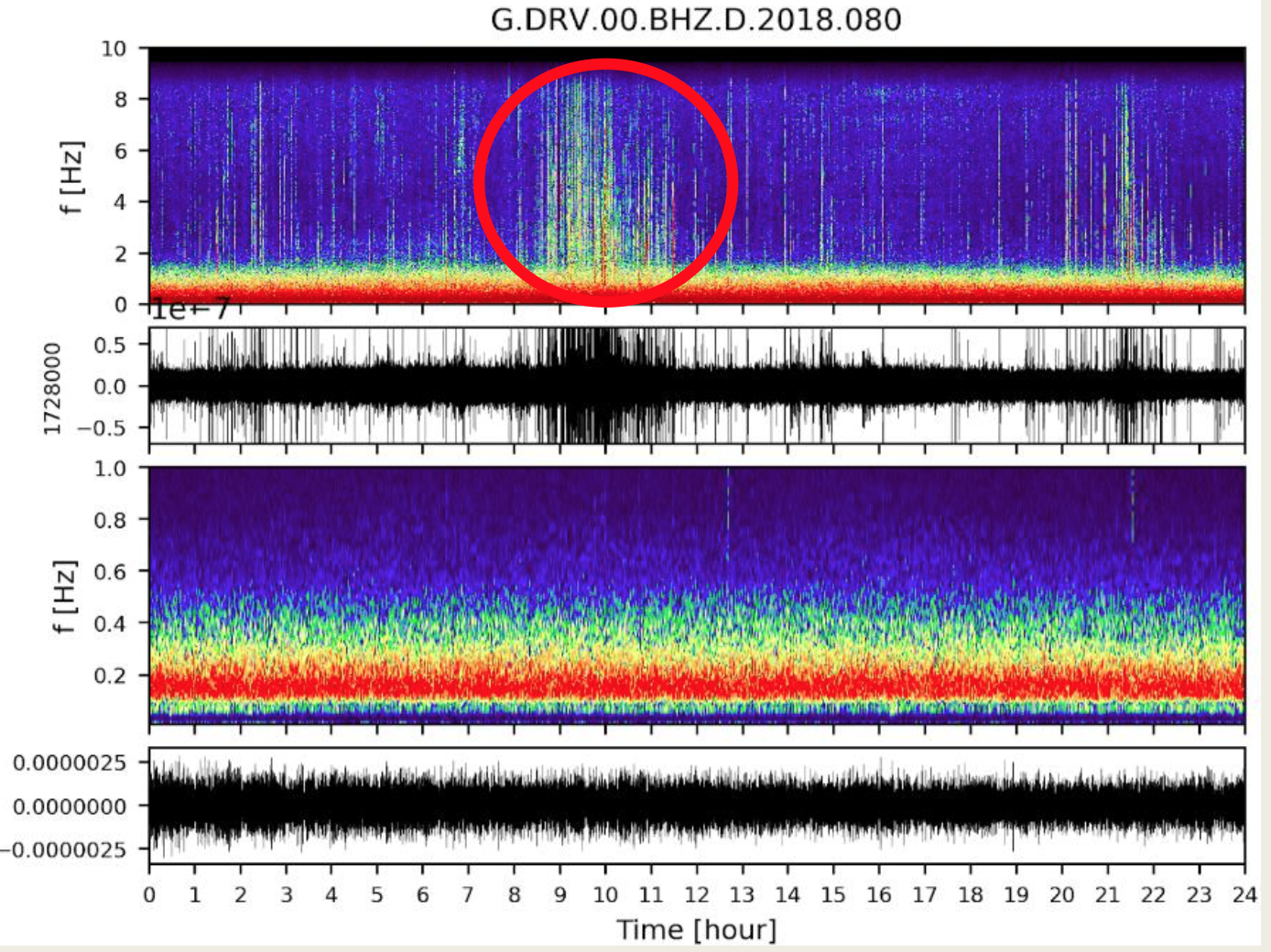 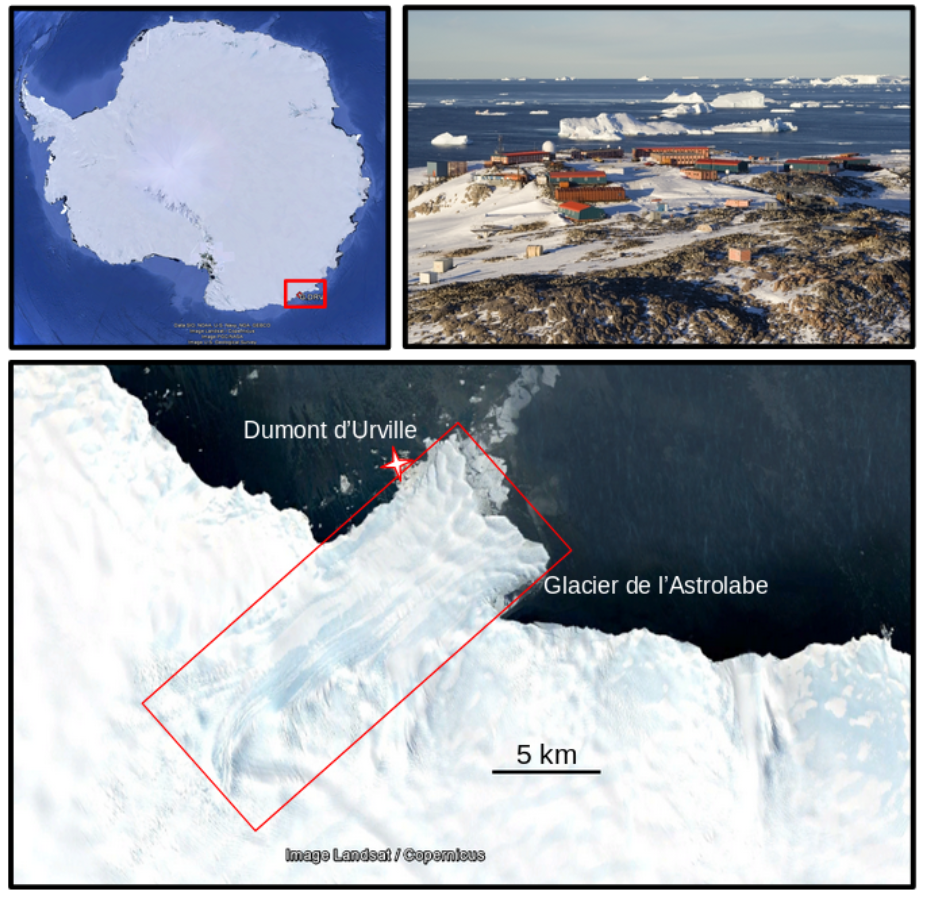 Clear burst of seismic activity between 2 and 8Hz
Duration ~ 2-3h
1 to 3 times a day
Visible of consecutives days with a time shift
Appear all year round with seasonality
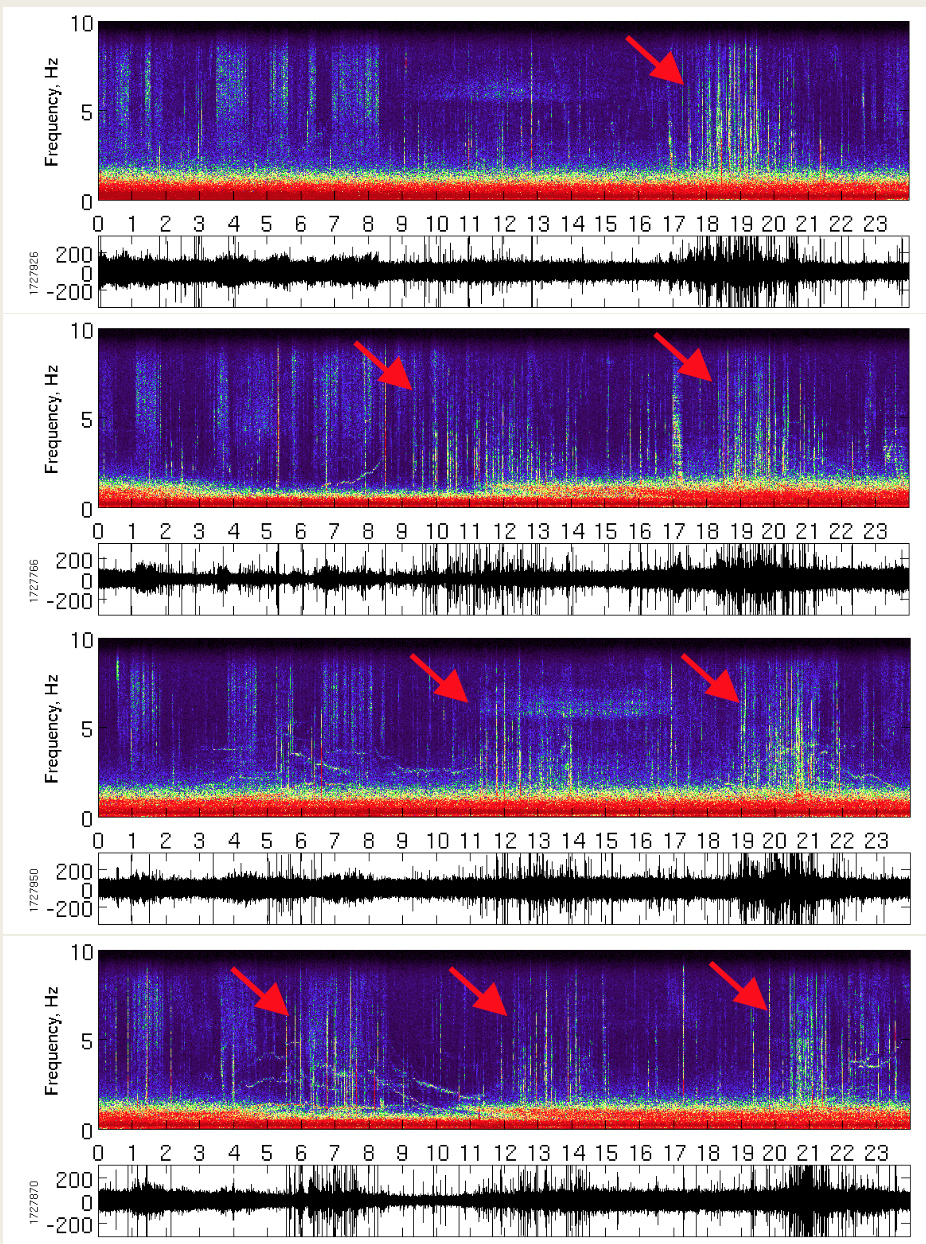 3.1 Cryosismicity
29 Jan. 2018
Clear burst of seismic activity between 1 and 8Hz
Duration ~ 2-3h
1 to 3 times a day
Visible of consecutives days with a time shift
Appear all year round
30 Jan. 2018
31 Jan. 2018
01 Feb. 2018
Stage M2 C. Groult
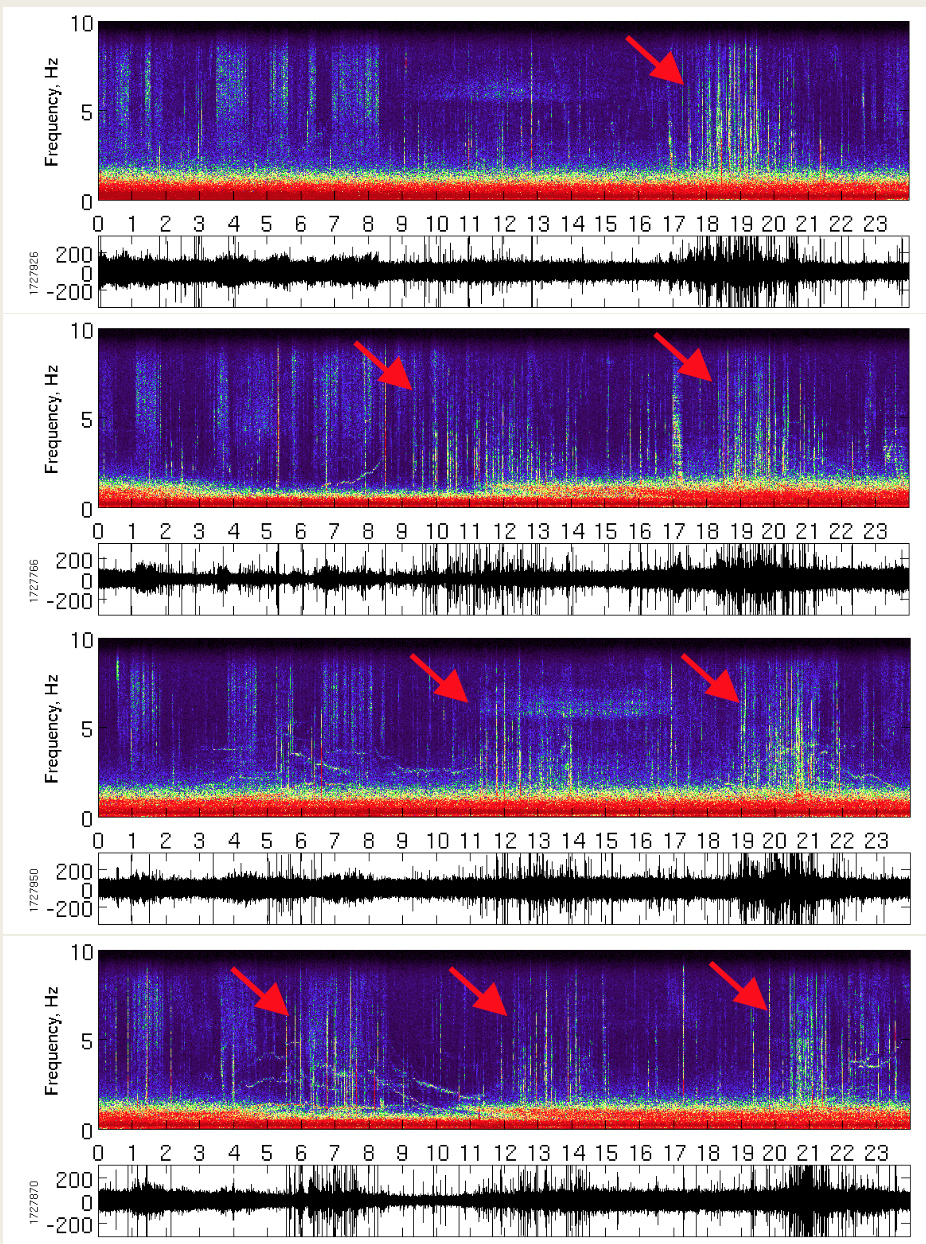 3.1 Cryosismicity
29 Jan. 2018
Clear burst of seismic activity between 1 and 8Hz
Duration ~ 2-3h
1 to 3 times a day
Visible of consecutives days with a time shift
Appear all year round
30 Jan. 2018
Tidal modulation of cryoseismic activity
31 Jan. 2018
=> Computed the seismic energies between 2 and 4Hz during 2018 to build time series that can be compared to tidal forcing
01 Feb. 2018
Stage M2 C. Groult
3.2 Tidal Modulation
Moyenne des « journées de marée » sur un an
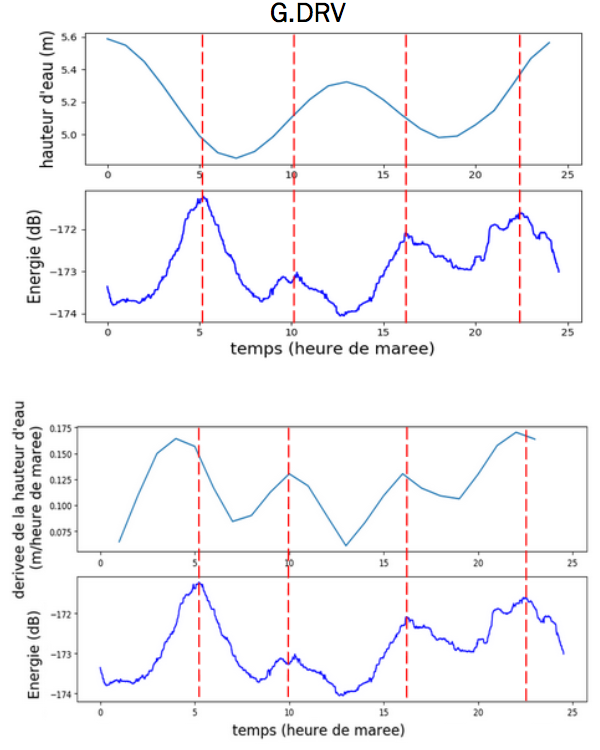 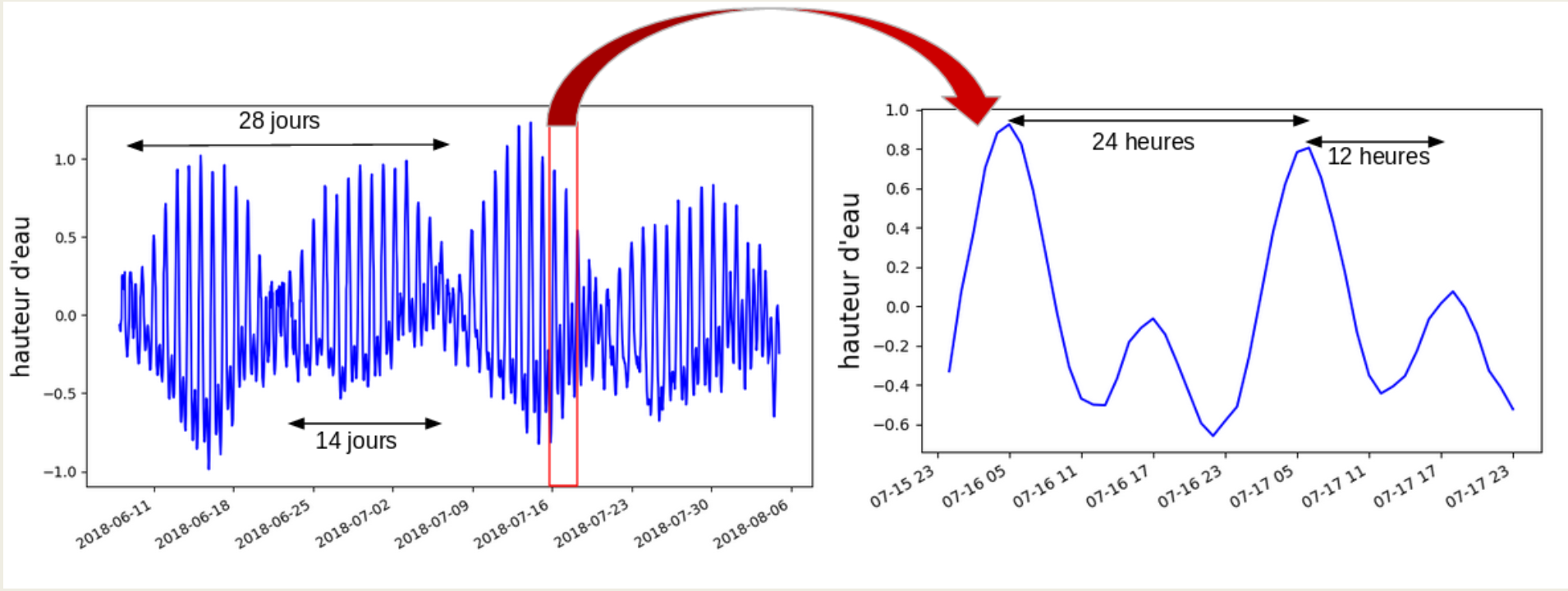 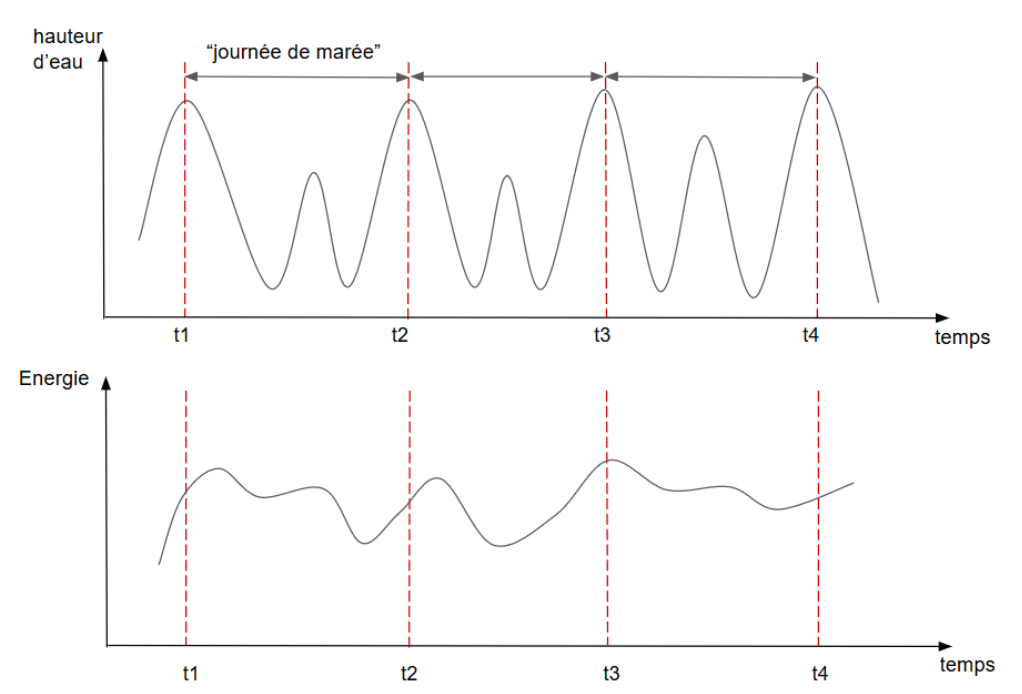 Découpage des signaux de hauteur d’eau et d’énergie sismique en « journées de marée »
Stage M2 C. Groult
3.2 Tidal Modulation
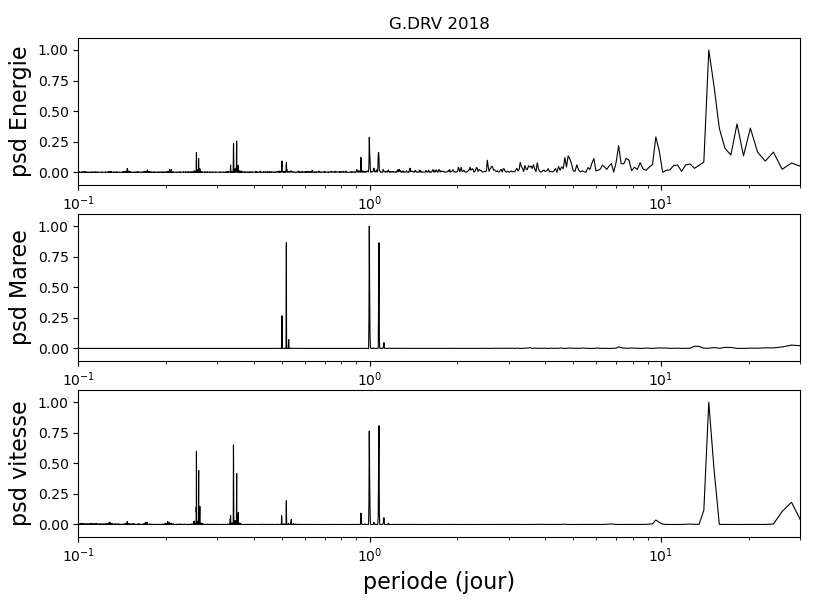 Clear modulation of the of cryoseismic activity by the tidal forcing with all the harmonics of the forcing recorded in the icequake activity for year 2018.
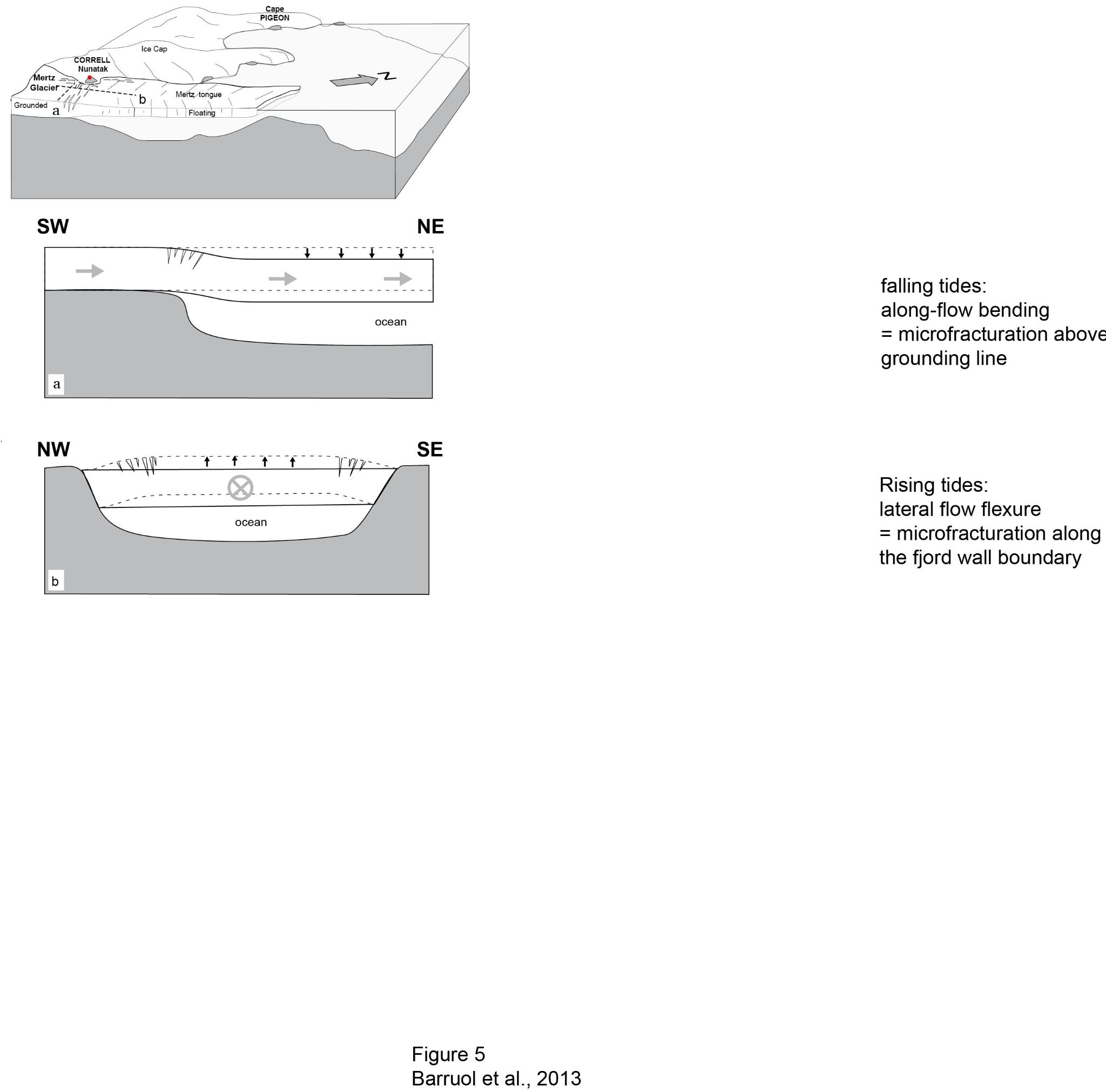 Strain accommodation at the grounding line?
Stage M2 C. Groult
G. Barruol, communication personnelle
3.2 Tidal Modulation – STA/LTA
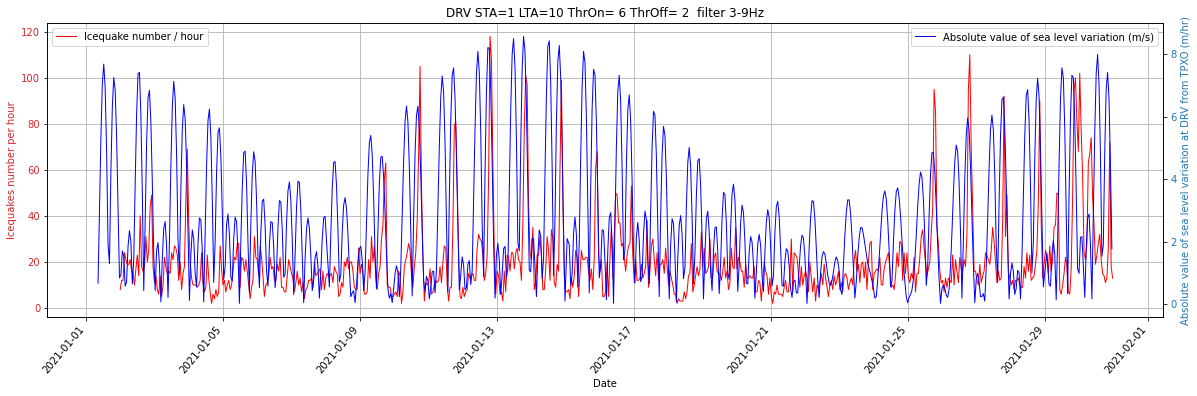 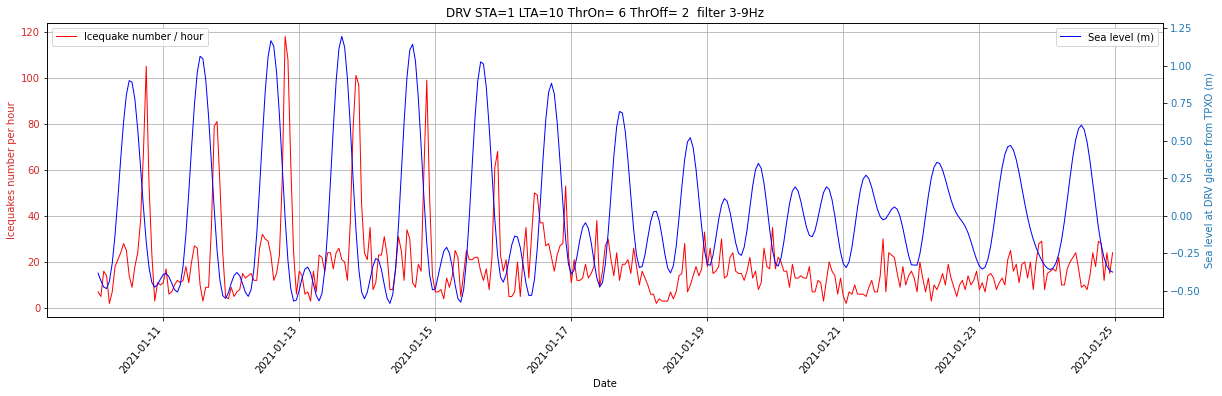 G. Barruol, communication personnelle
3.2 Tidal Modulation
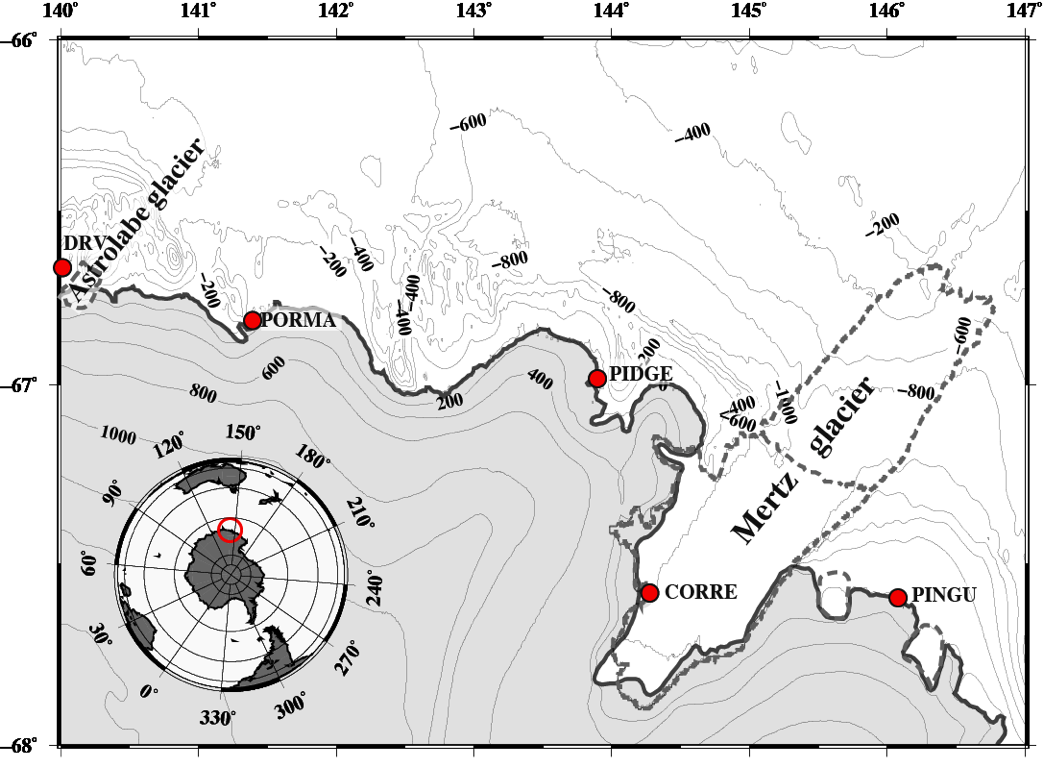 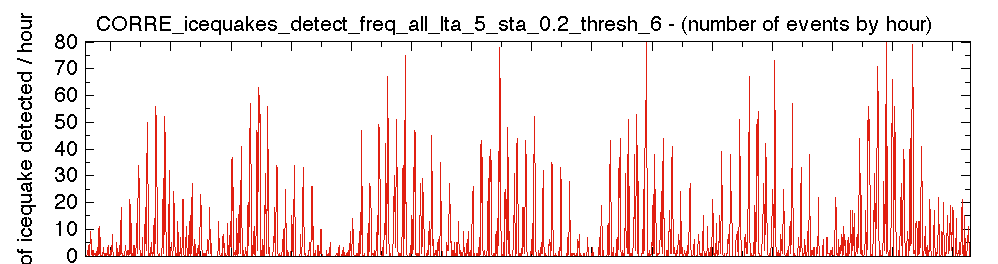 Icequakes (nb/h)
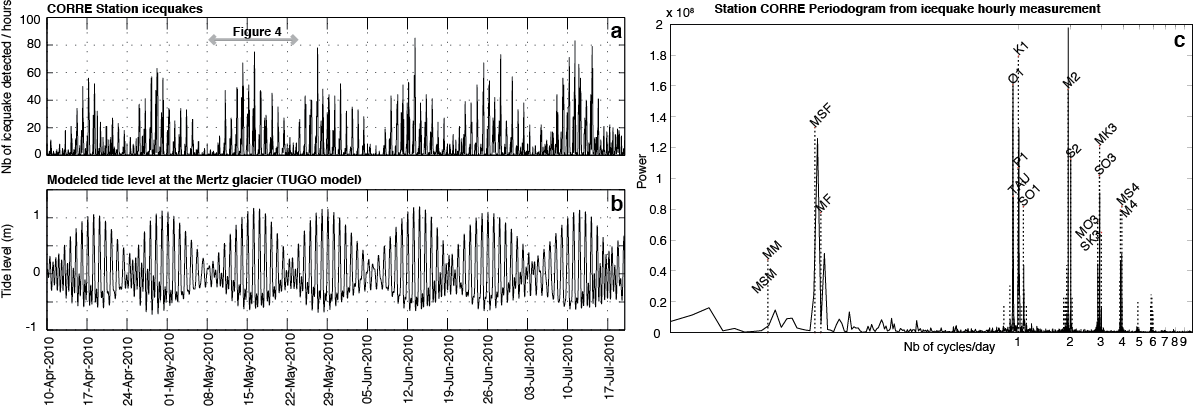 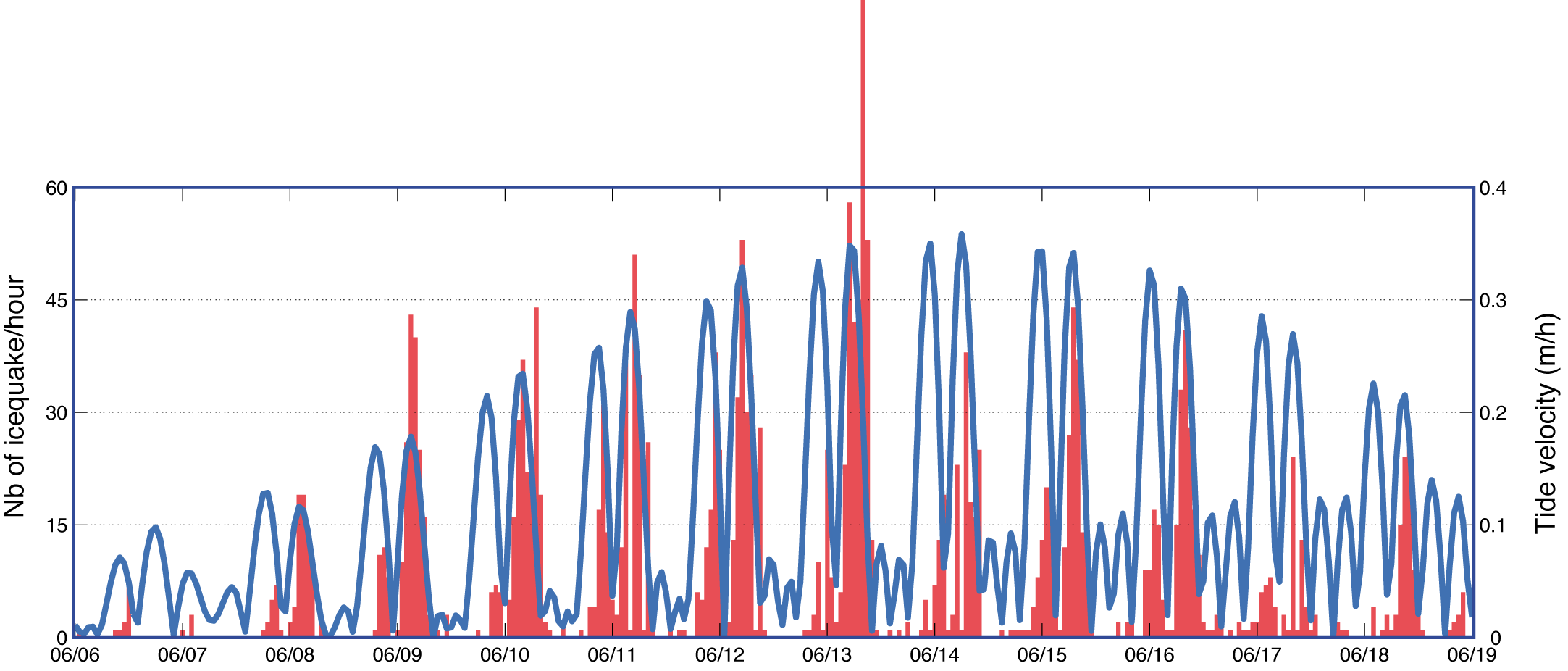 Tide velocity
& icequakes
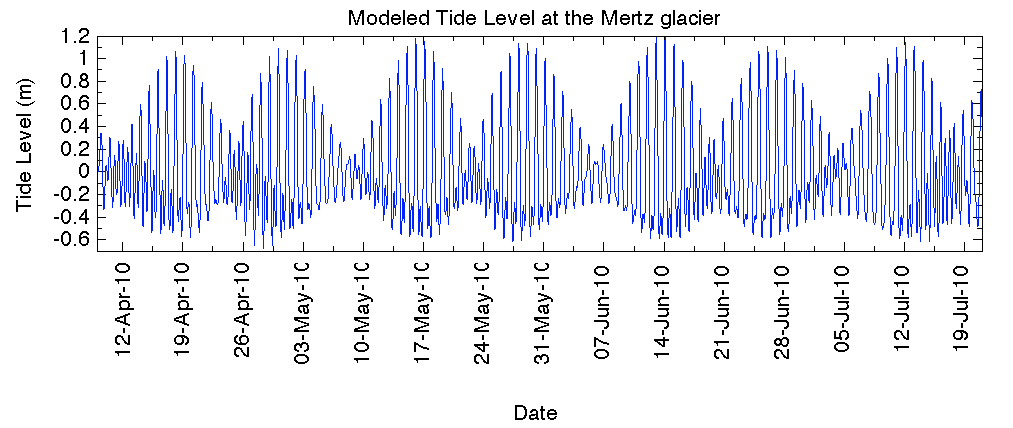 Tide height (m)
Barruol et al. (2013)
3.3. Tidal Modulation time evolution
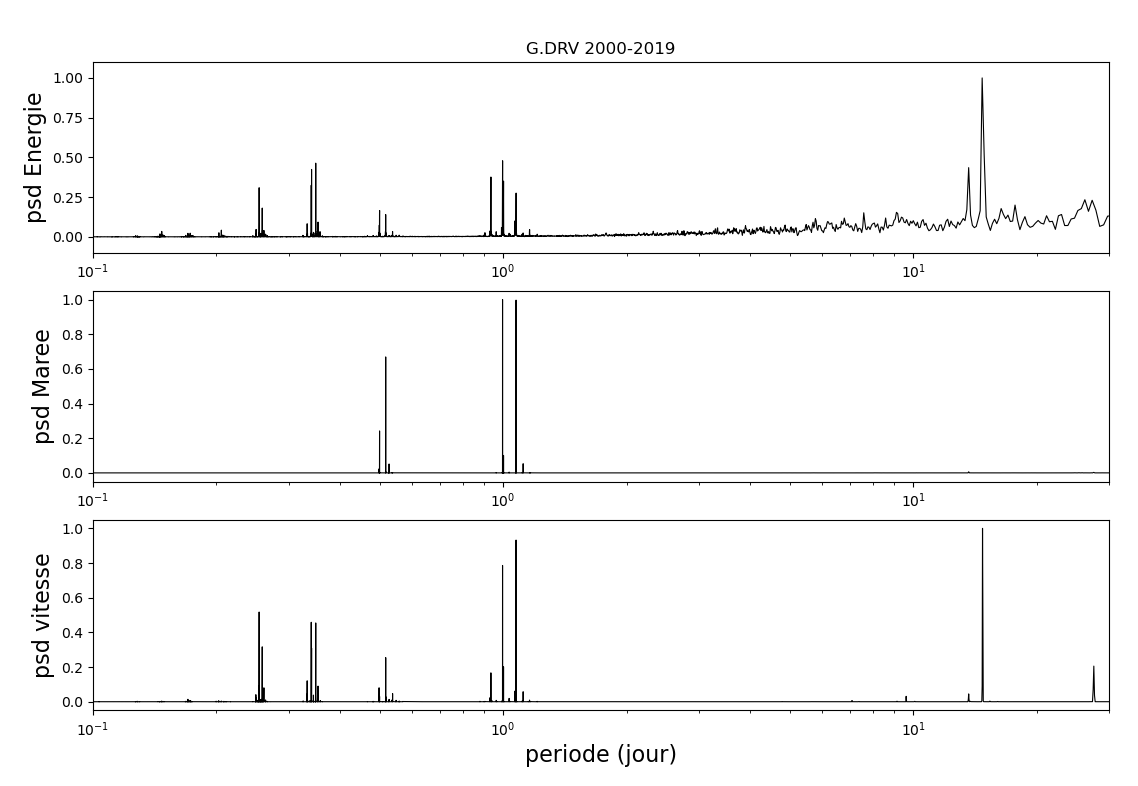 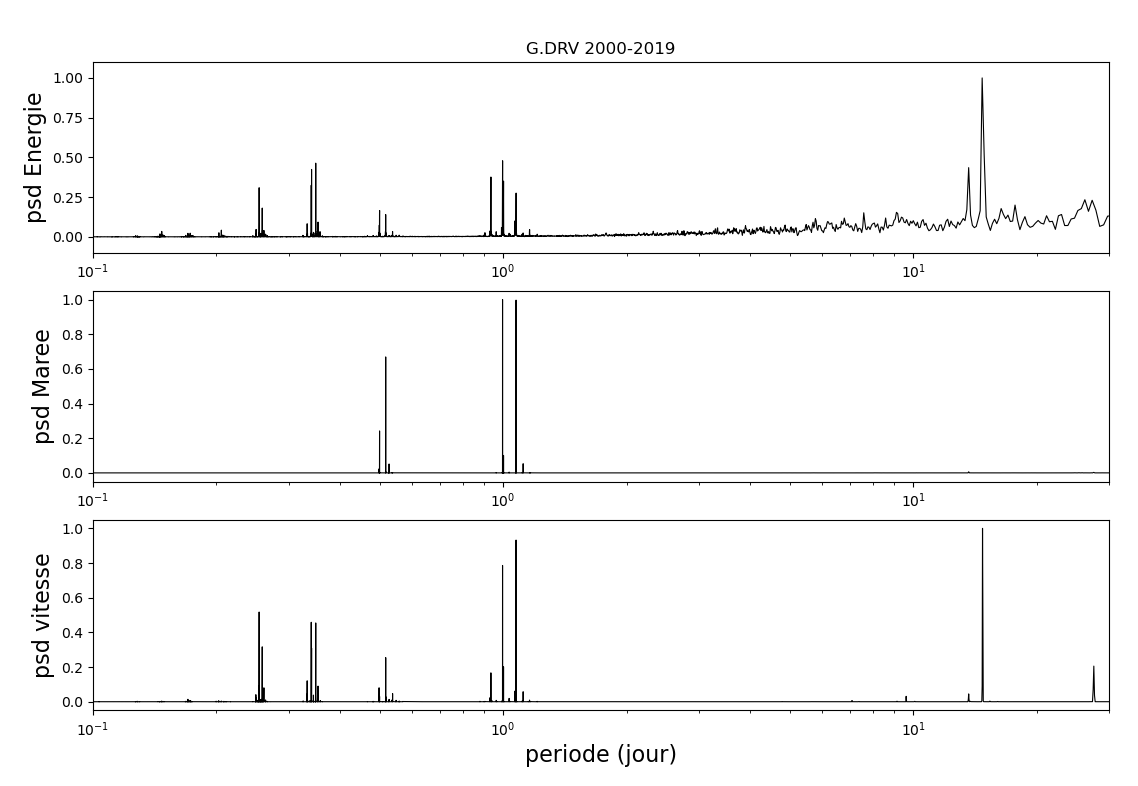 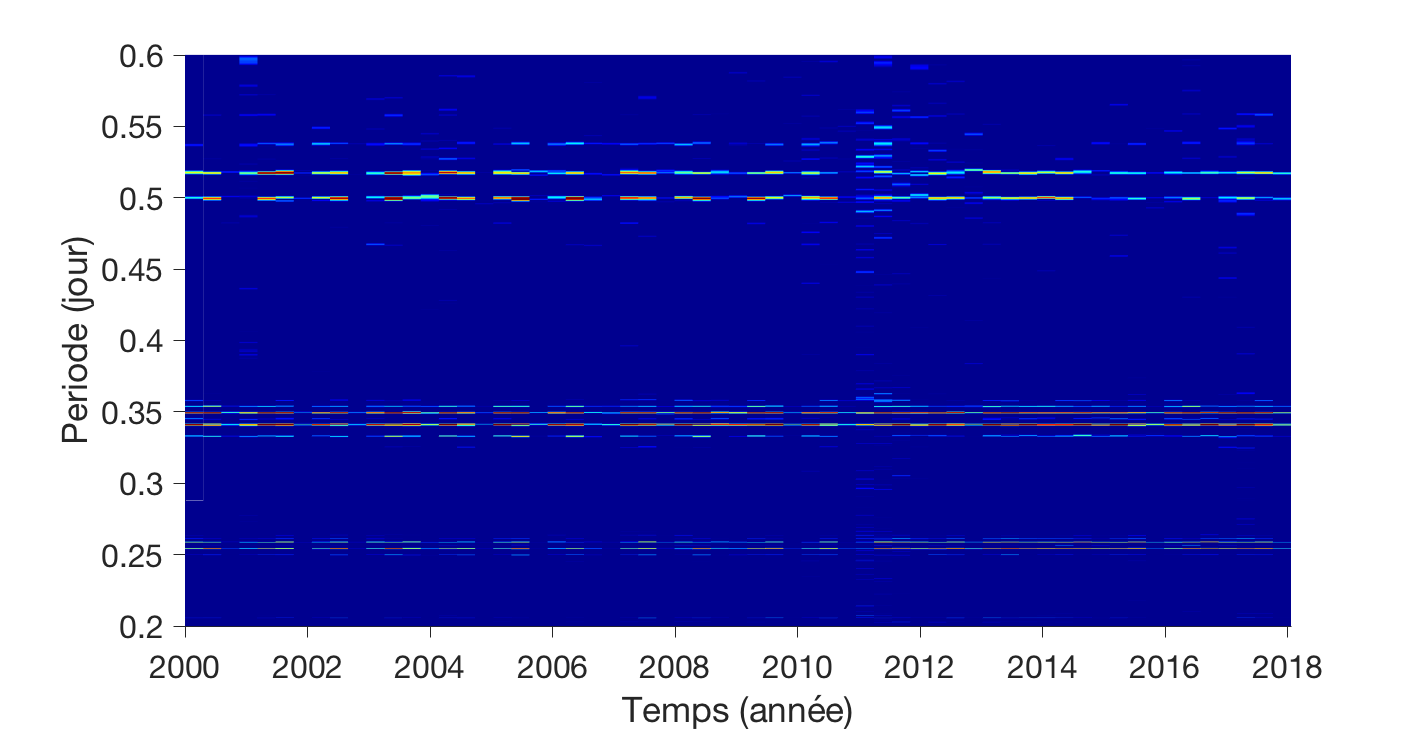 Stage M2 C. Groult
3.3. Tidal Modulation time evolution
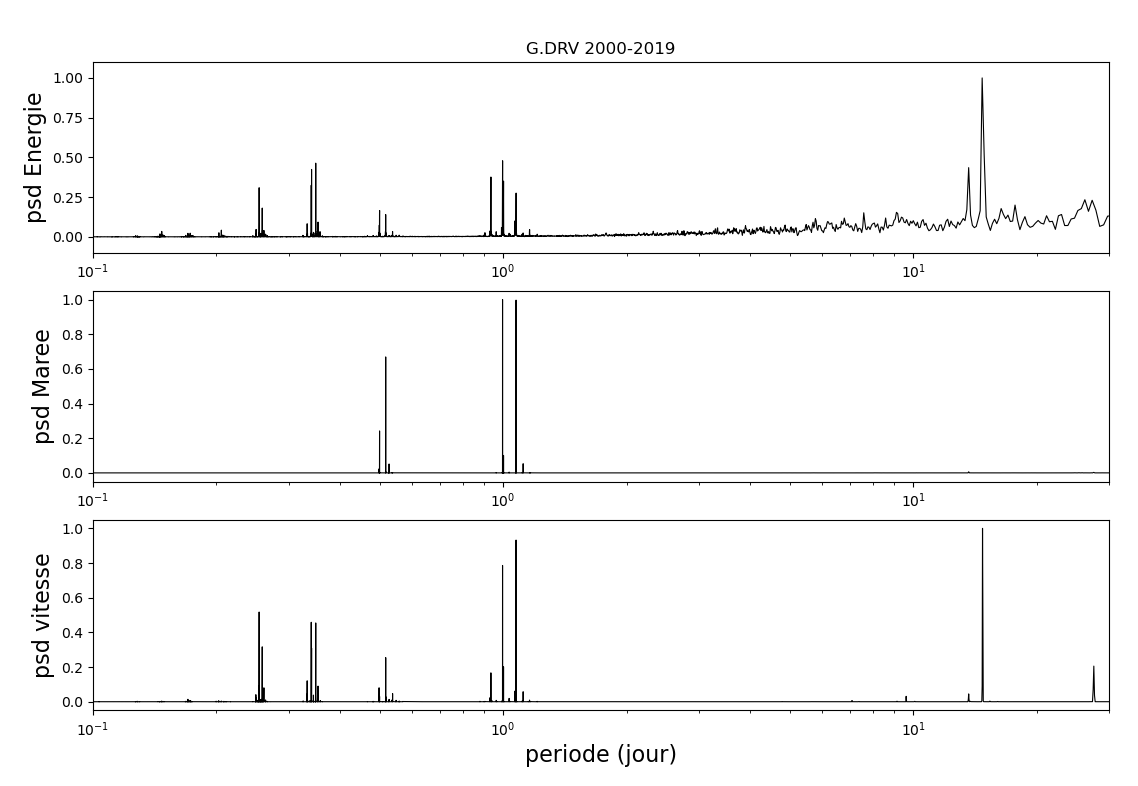 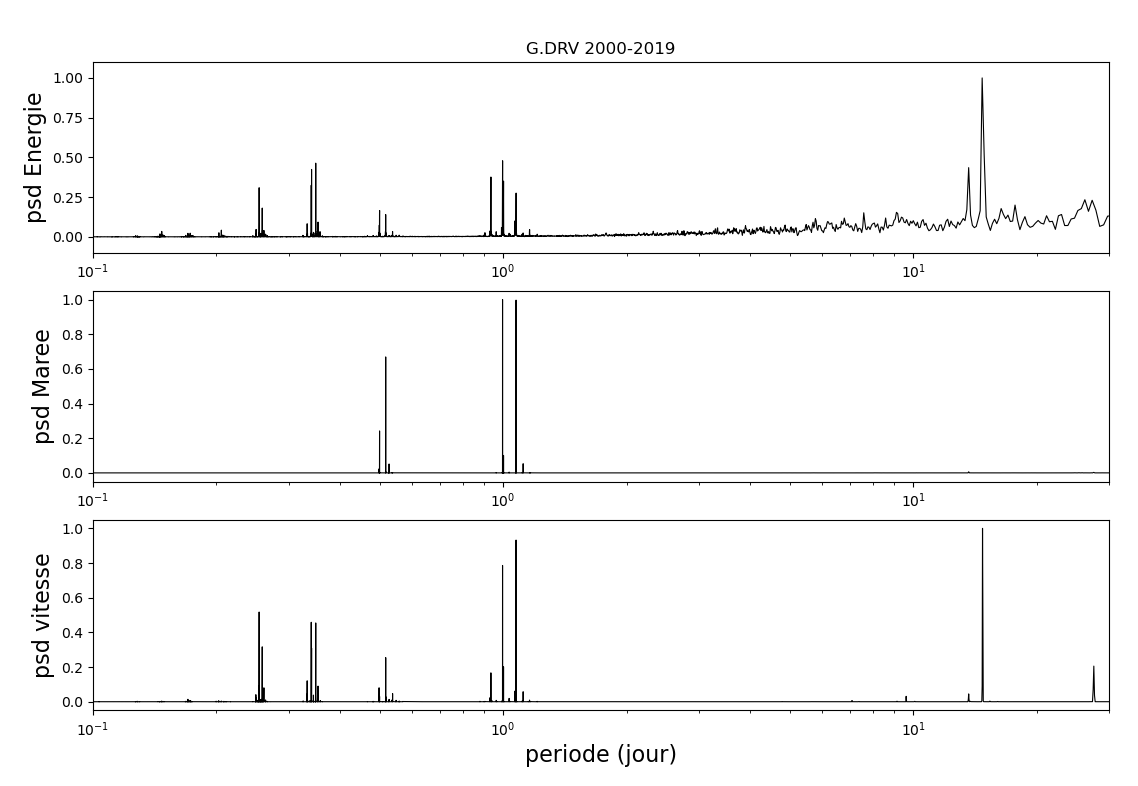 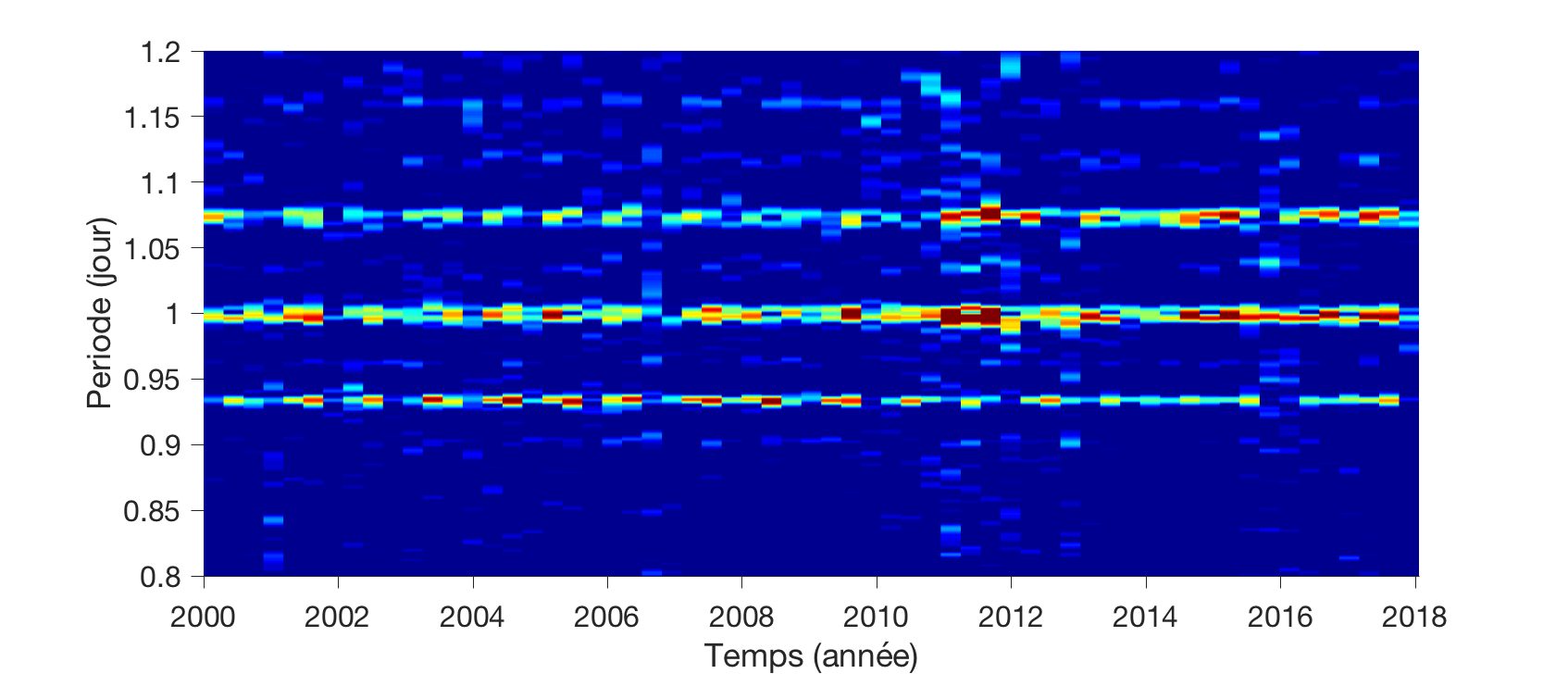 Stage M2 C. Groult
3.3. Tidal Modulation time evolution
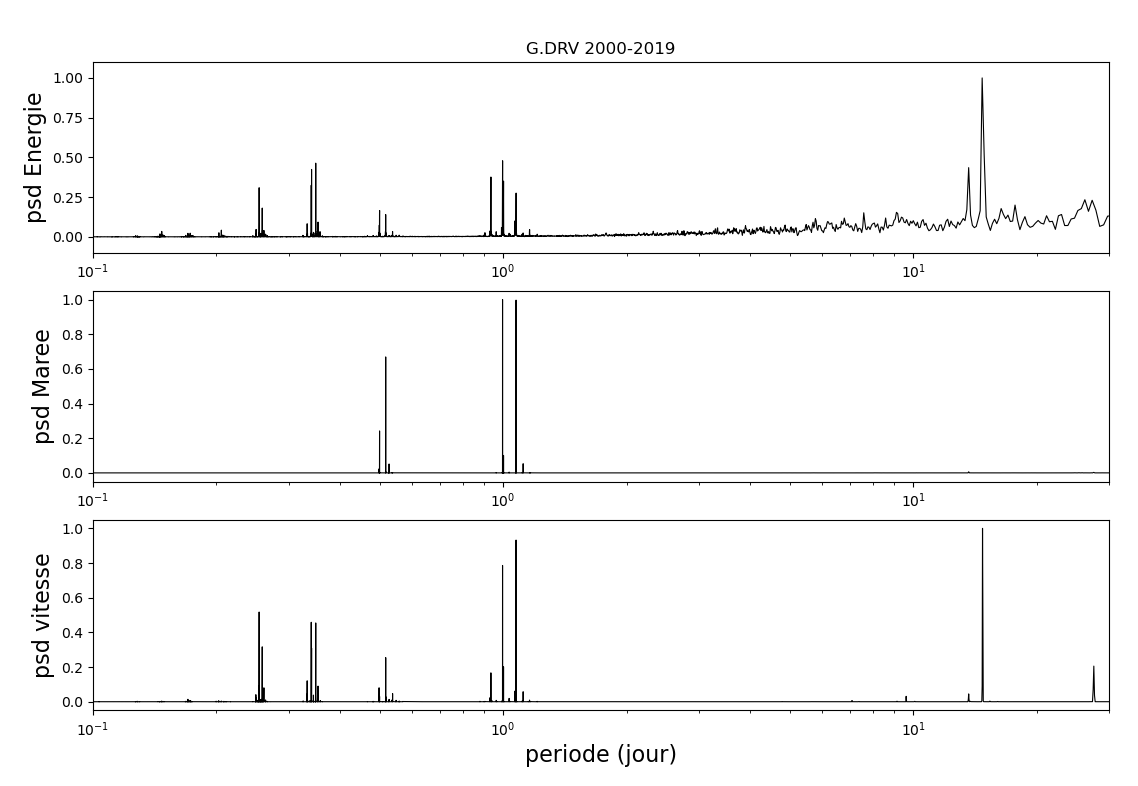 2 pics for the fortnightly forcing with clear time evolution
Scientific Questions: 
Which process explains those time evolution?
Non linearity?
Ice Rheology => role of visco-elasticity?
Role of the geometry of the shelf?
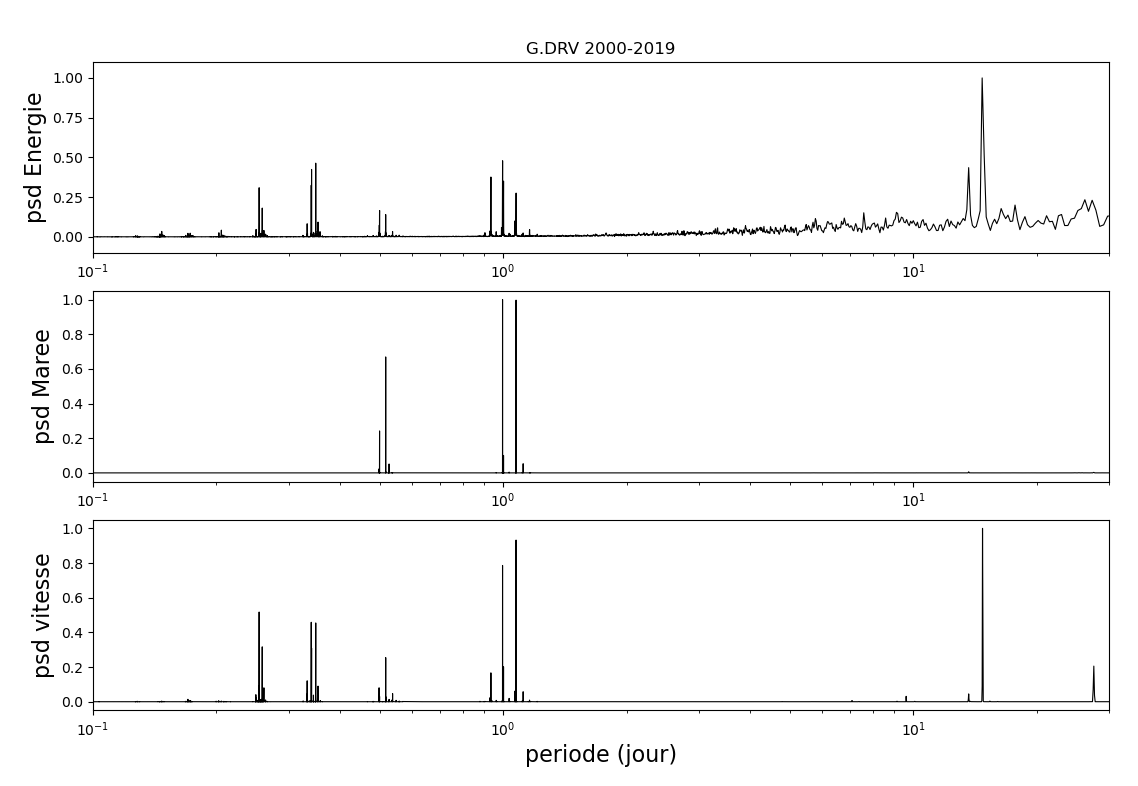 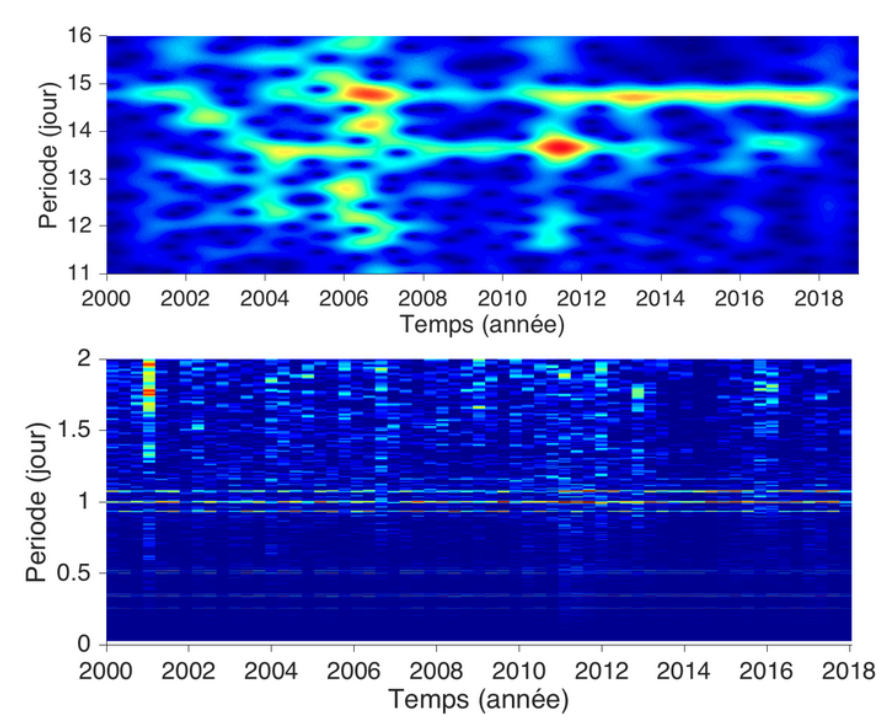 Stage M2 C. Groult
3.4 Calving
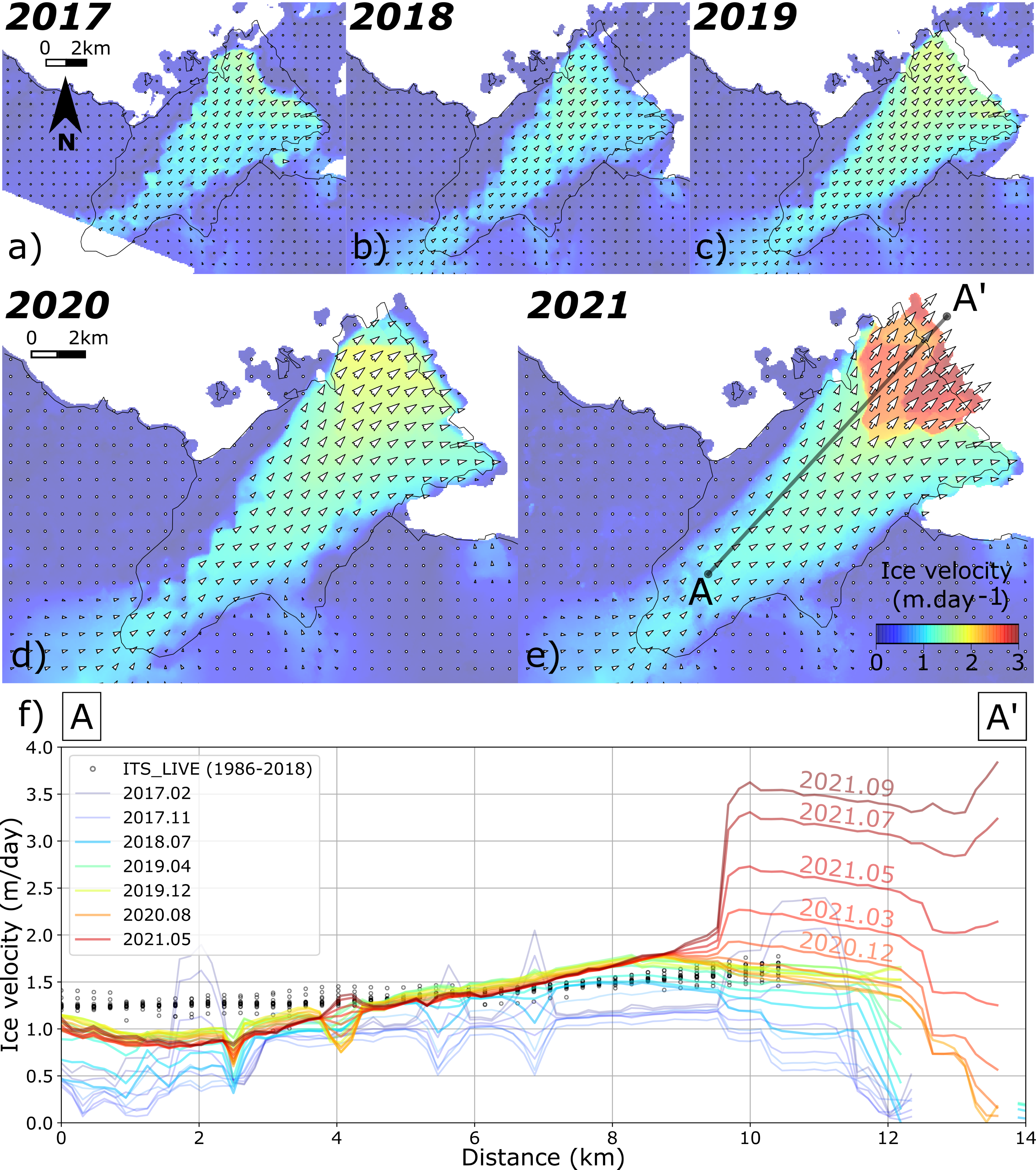 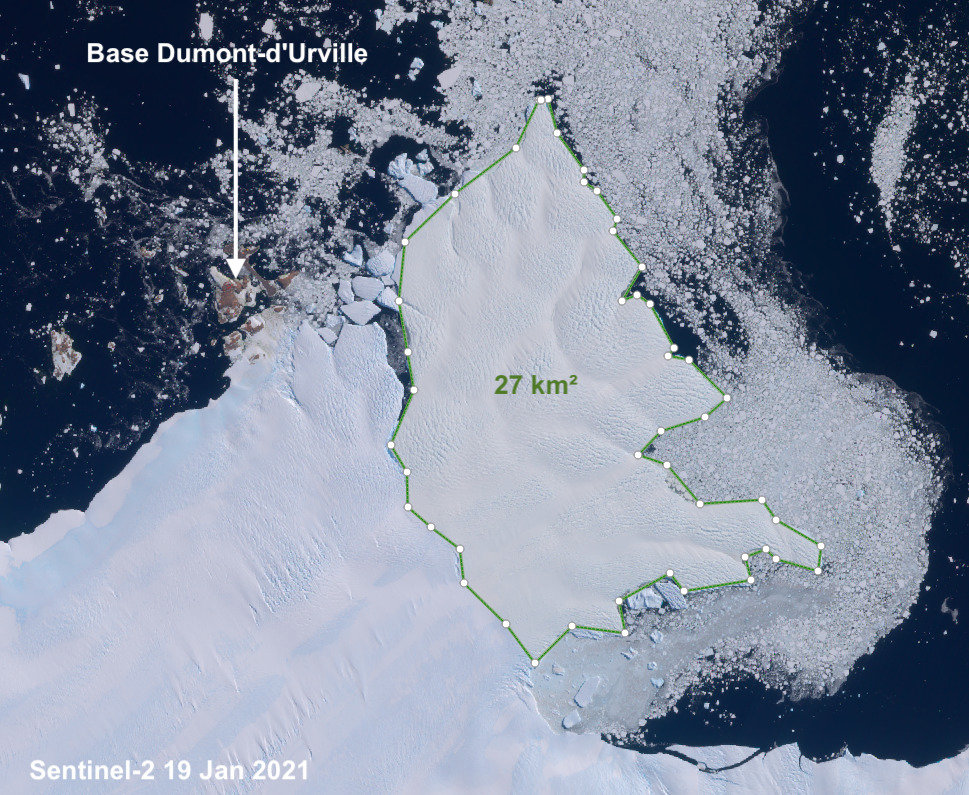 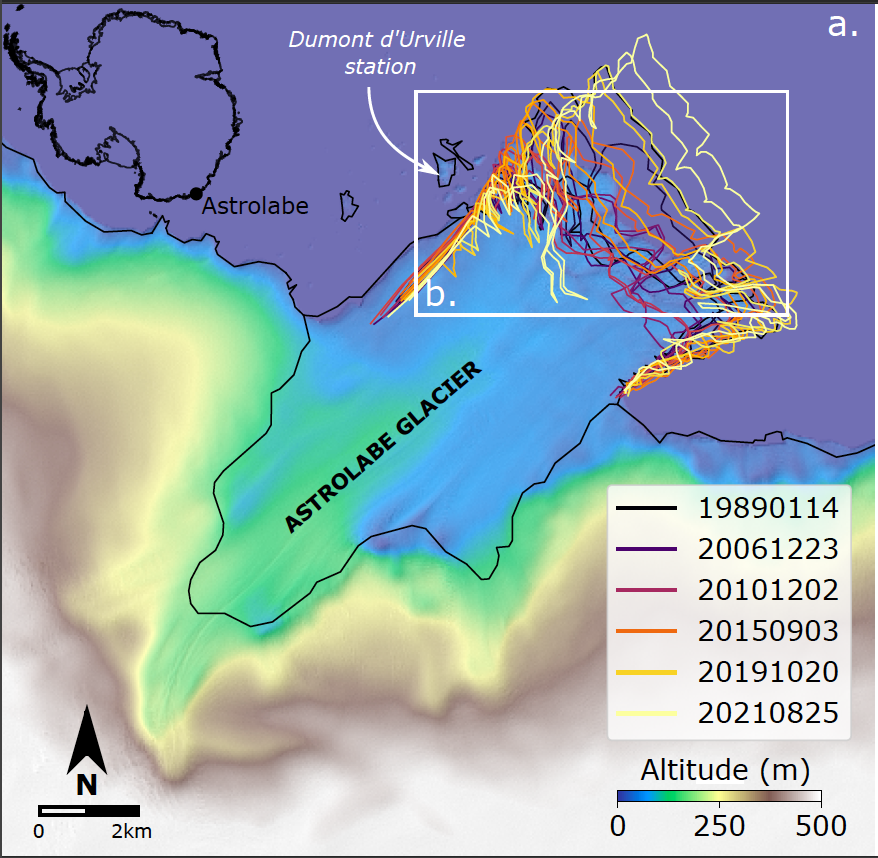 Poster: Monitoring ice-calving at the Astrolabe glacier (Antarctica) with seismological and Sentinel-2 satellite data.
Floriane Provost, Jean-Philippe Malet, Dimitri Zigone, Emmanuel Le Meur, Clément Hibert
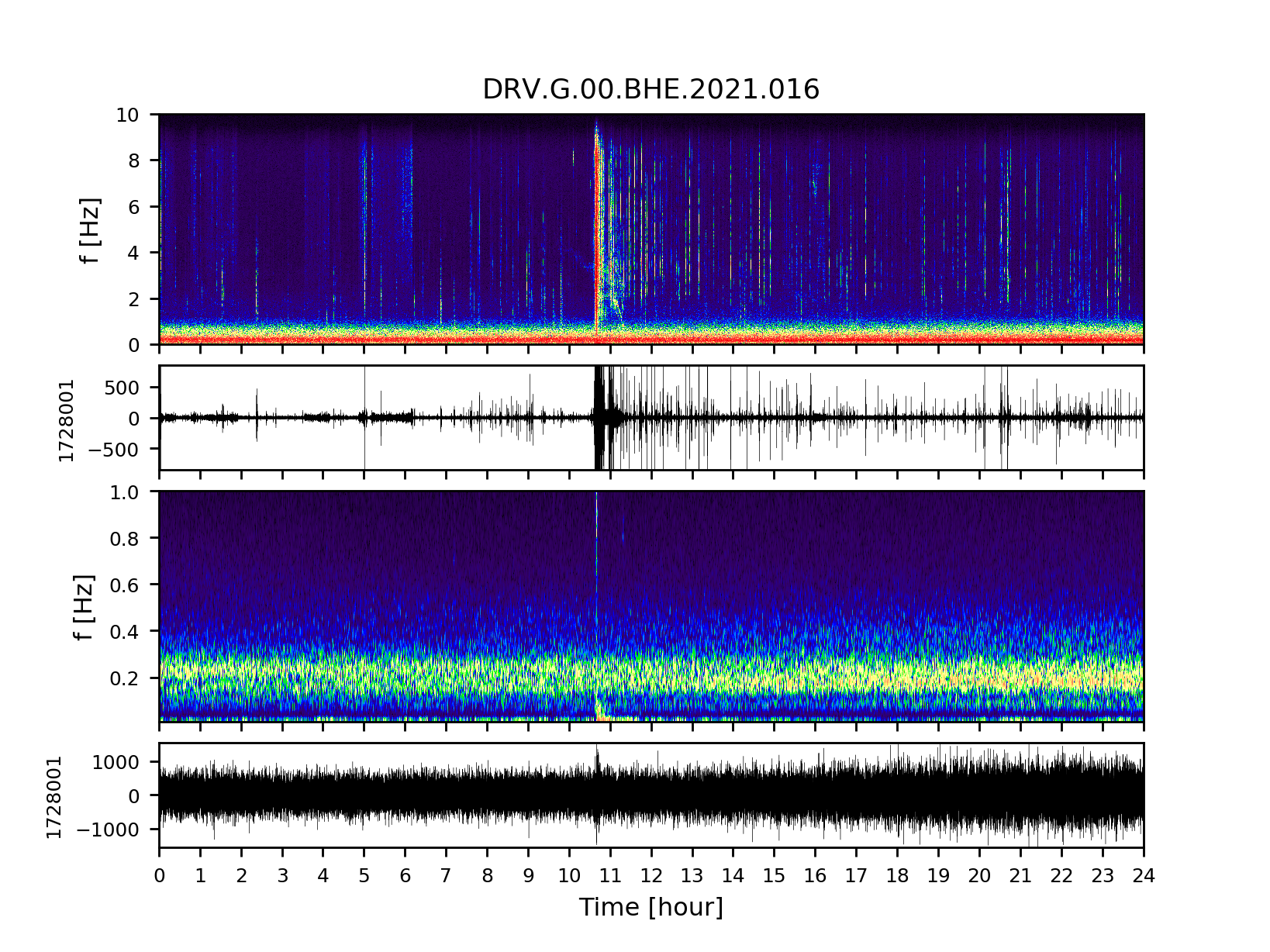 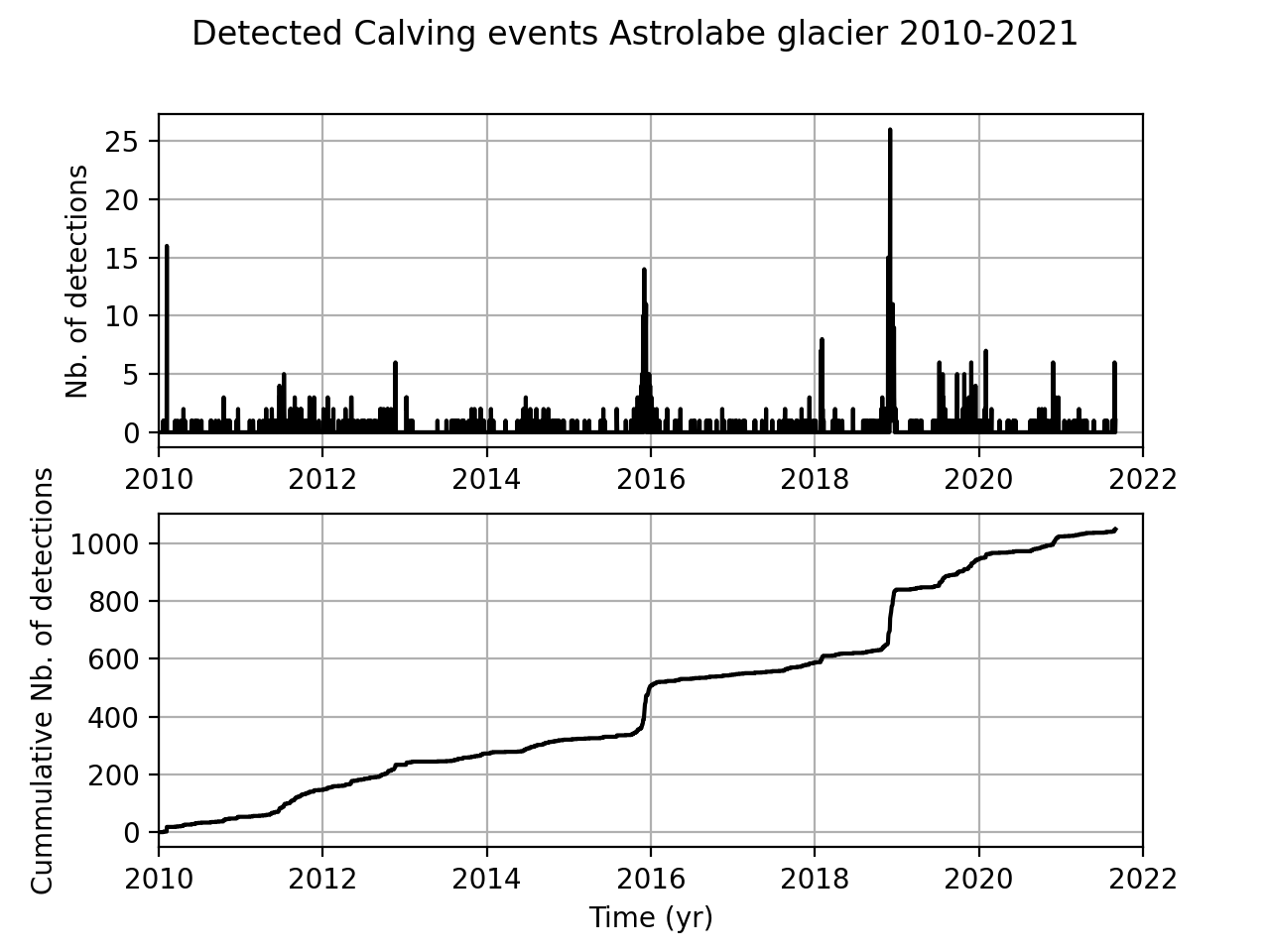 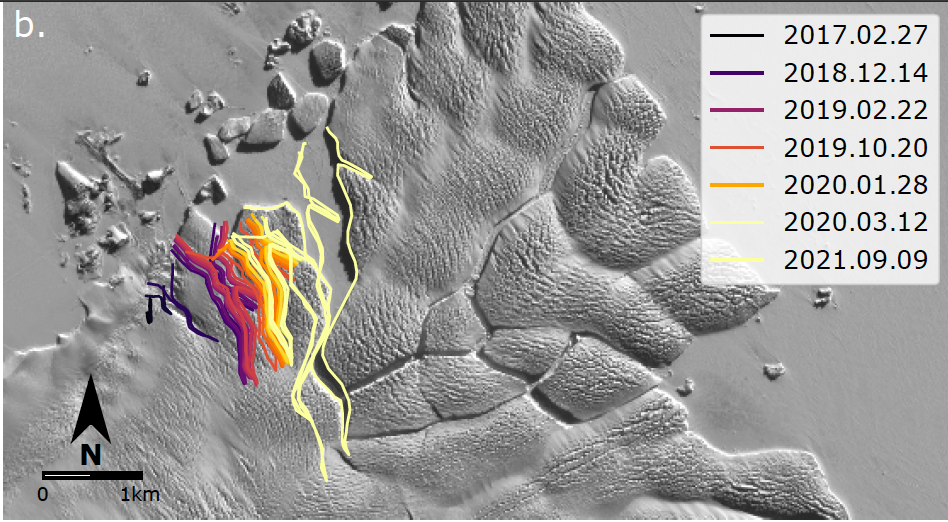 4. Summary and Future Plans
Clear seismic cryogenic signal modulated by tidal forcing 
mode I fractures opening and closing during tidal charge and discharge?


All the harmonics of the tidal forcing visible in the seismic energy with clear time evolution for the fortnightly forcing
Role of the large calving events?
Ro

		

Now we need to better detect and classify all those signals with a better network and ML methods
Future Plans: SEIS-ADELIVE & ANR CRYOS-TA
Astrolabe glacier
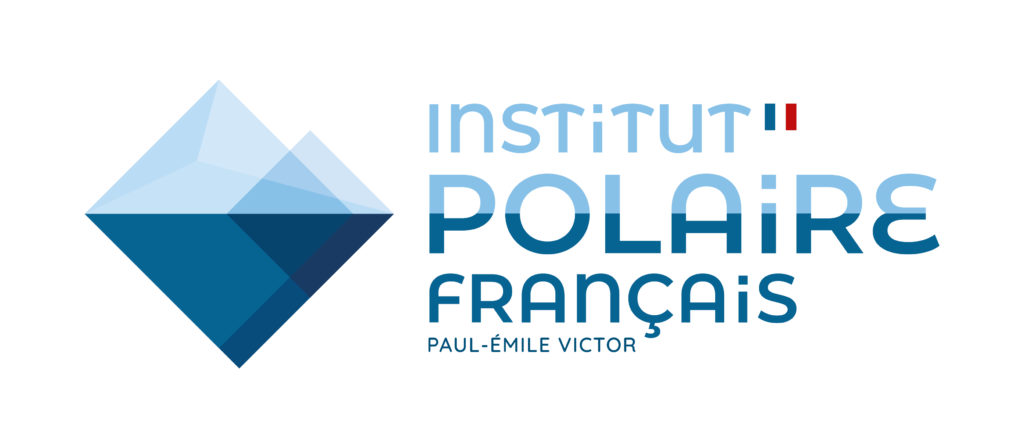 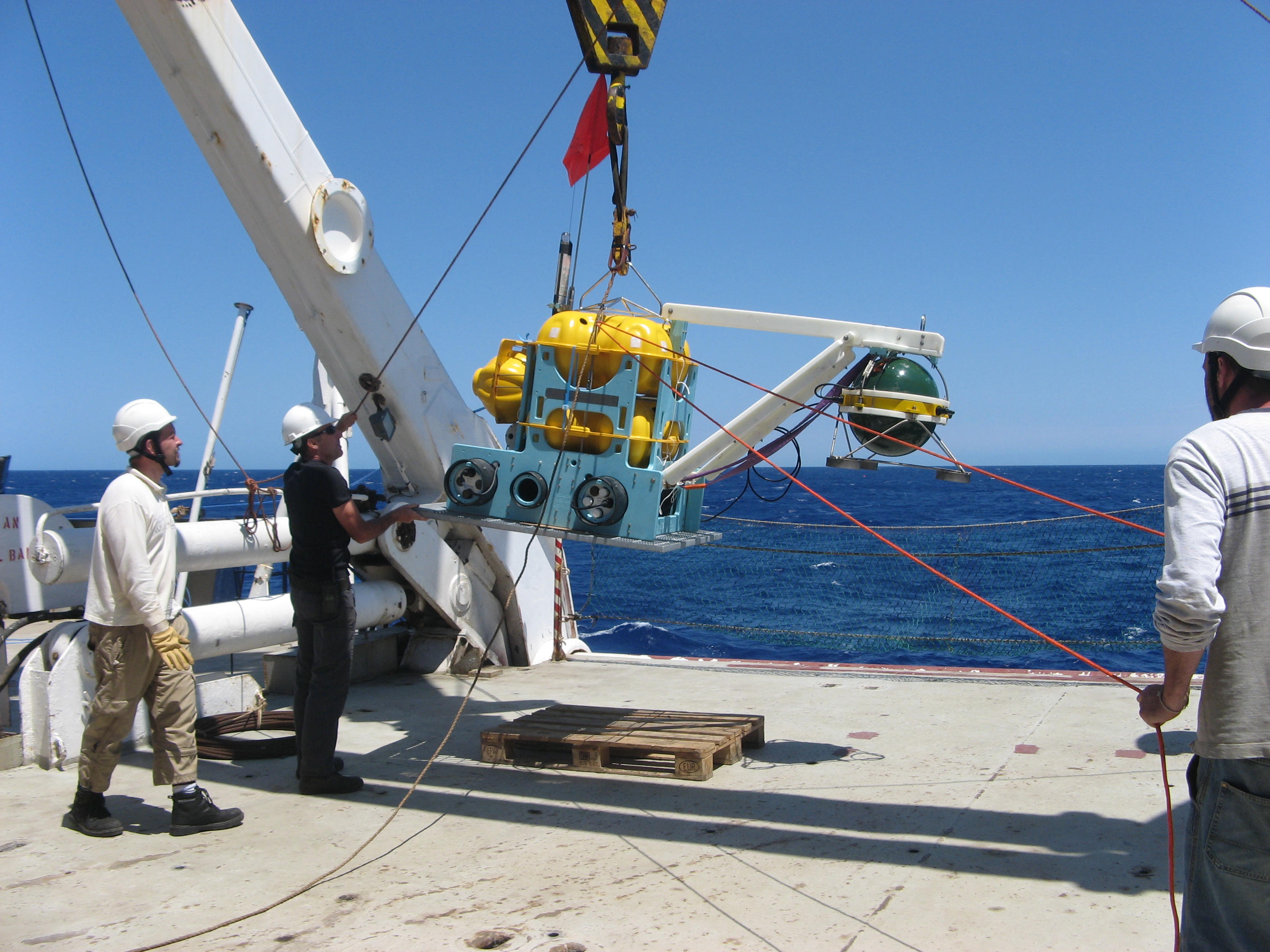 Projects SEIS-ADELICE & ANR CRYOS-TA

Cryoseismology on the Astrolabe glacier

Objectives:
Brittle/ductile transition
Basal gliding
Subglacial hydrology
Ocean/ice interaction
Rifting and calving processes


Deployment of land and ocean bottom seismometers (OBS)

Associated with GPS from DACOTA project (E. Le Meur)
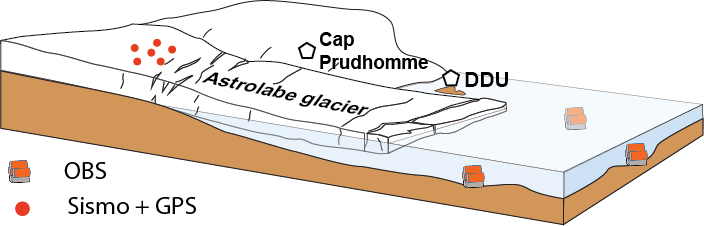 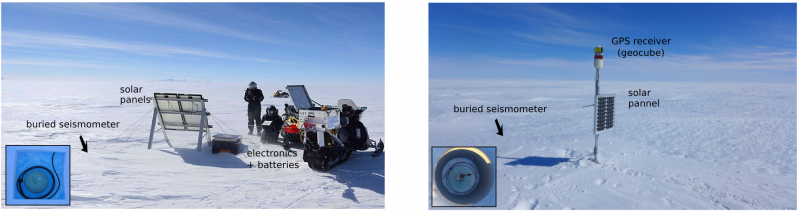 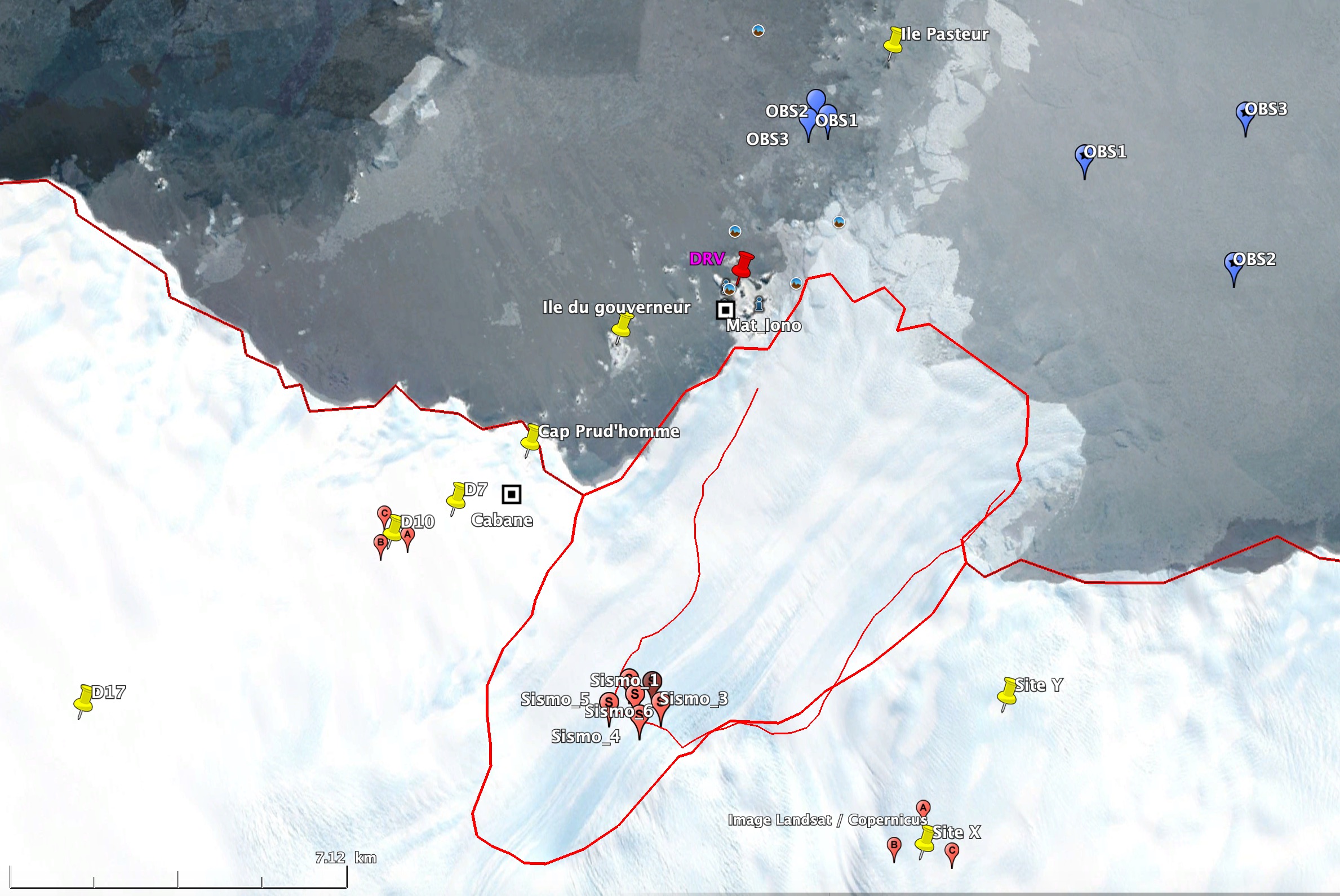 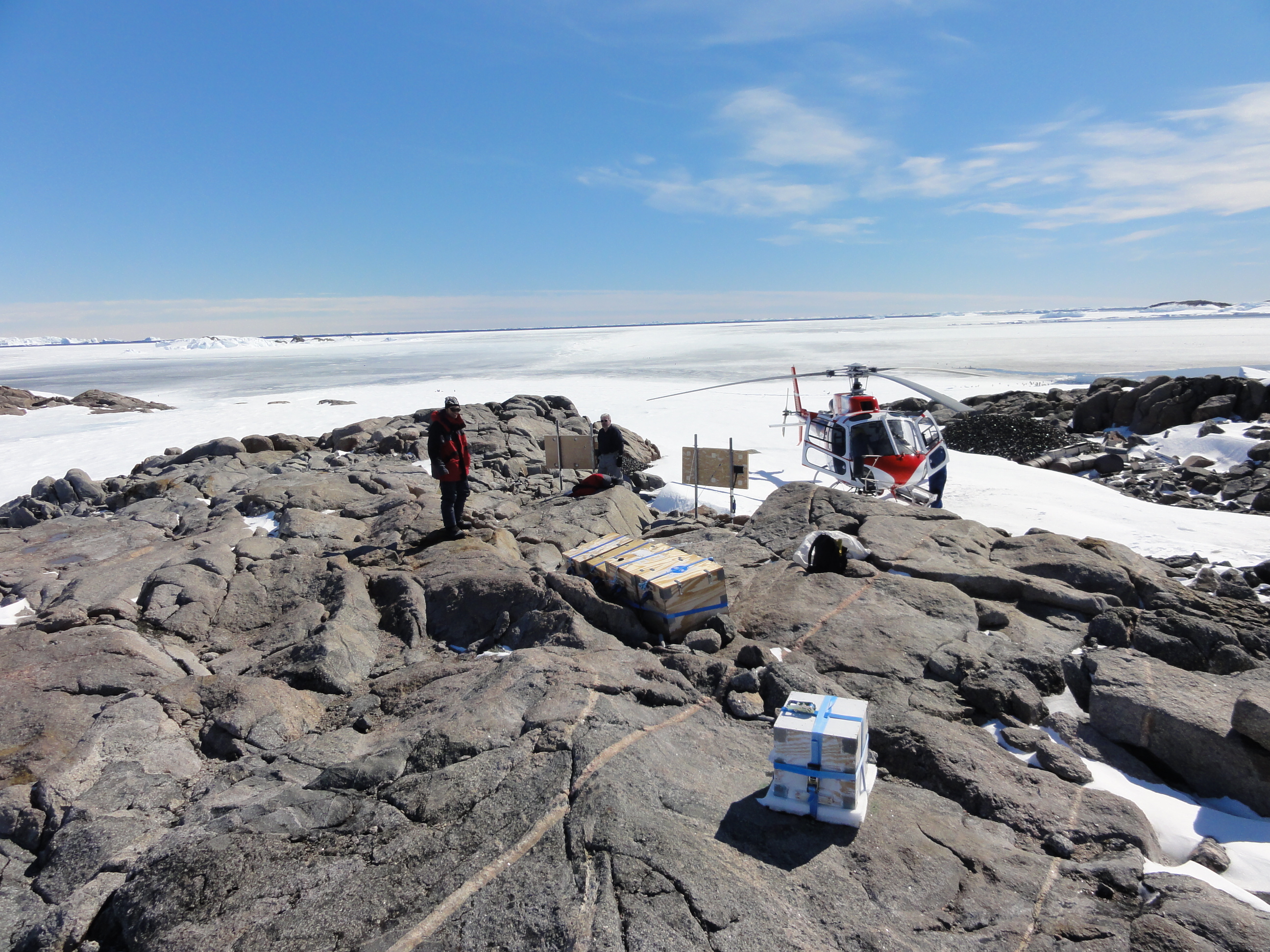 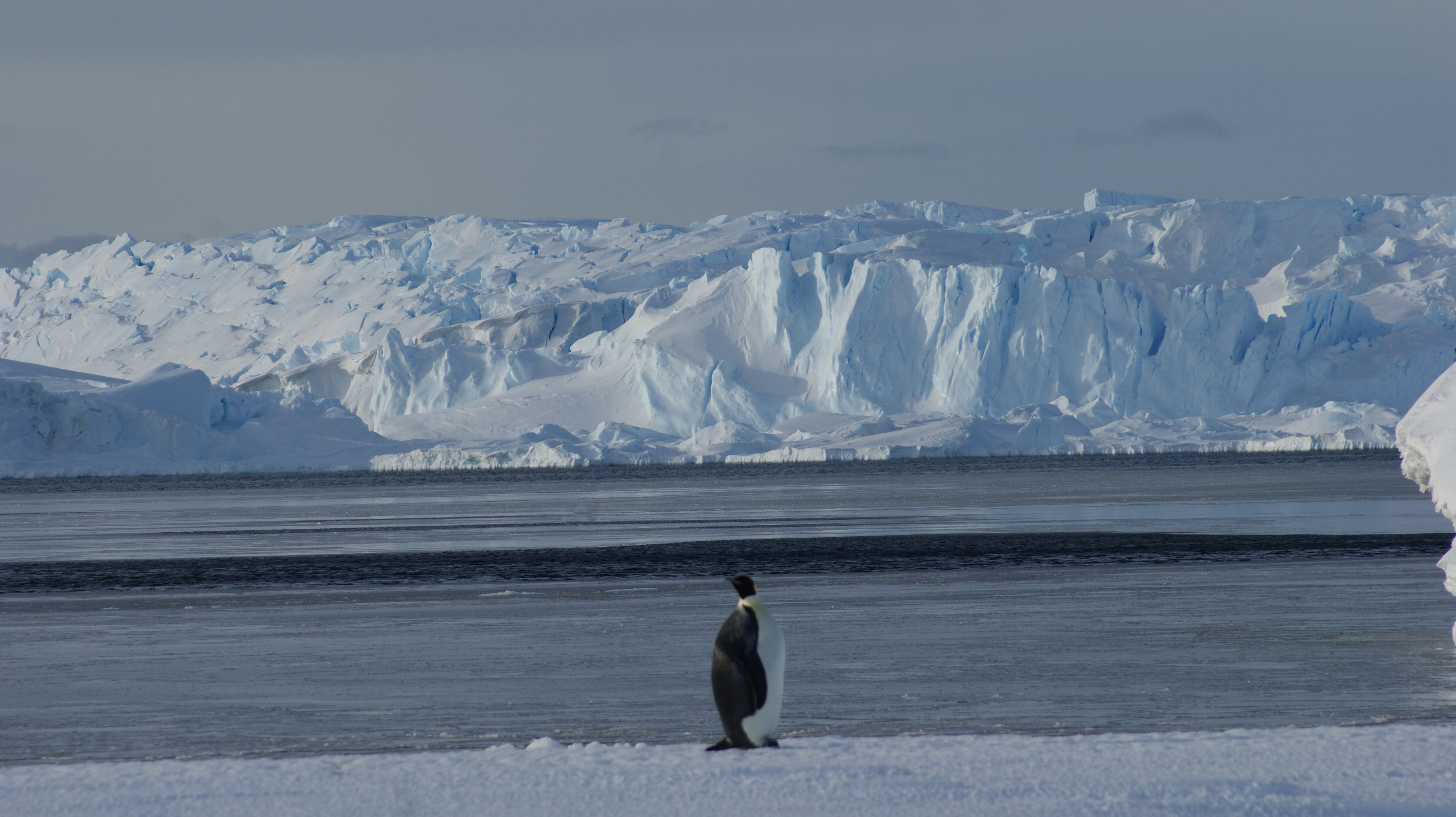 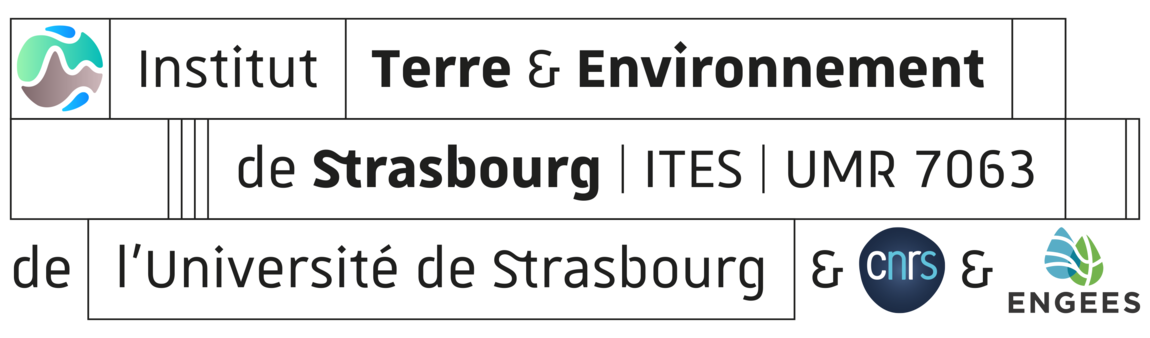 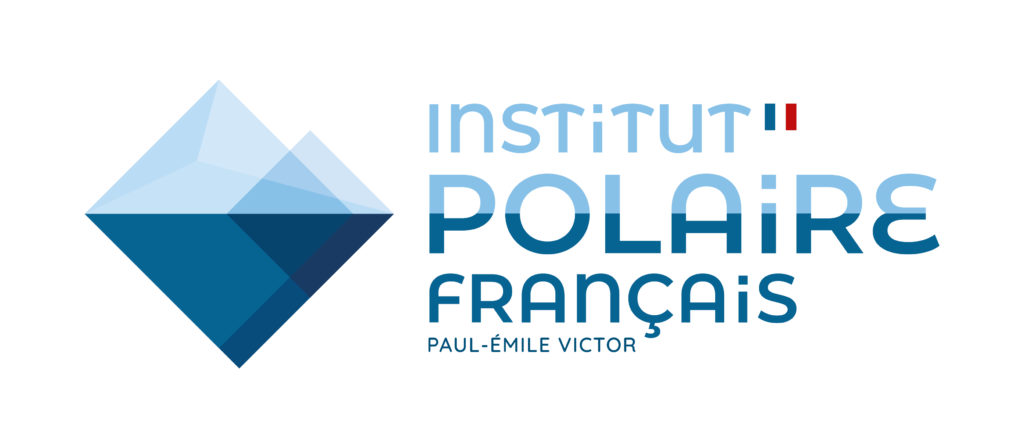 Merci
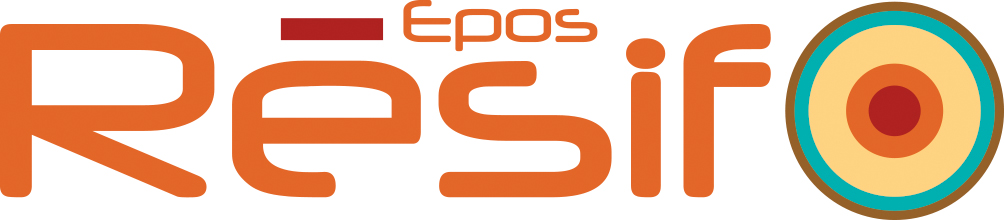 3.2 Tidal Modulation
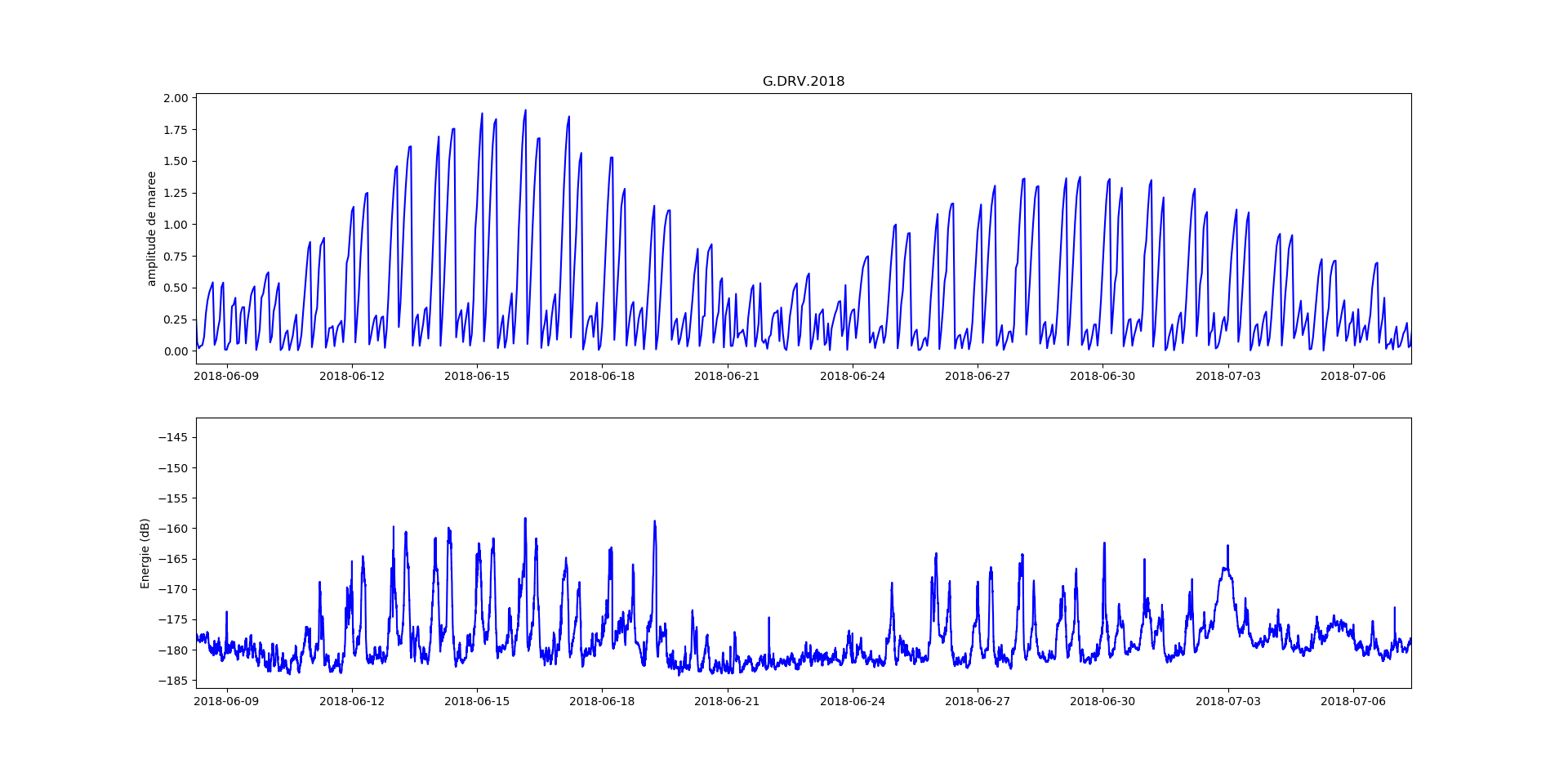 Stage M2 C. Groult
3. Cryosismicity
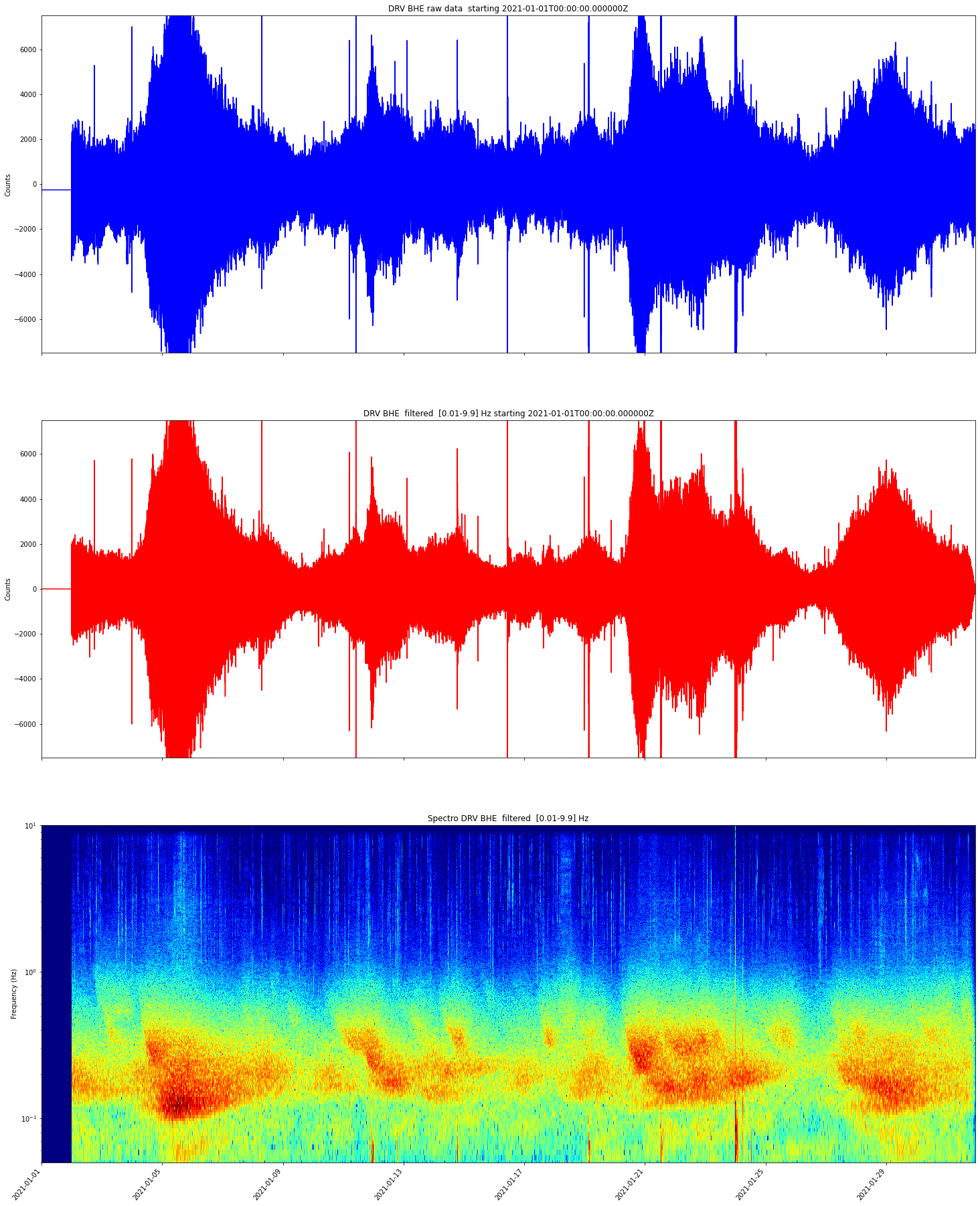 DRV East seismogram
Icequakes, 1-10Hz
Secondary microseisms, 1-10s
Primary microseisms, 10-20s
G. Barruol, communication personnelle
3. First results
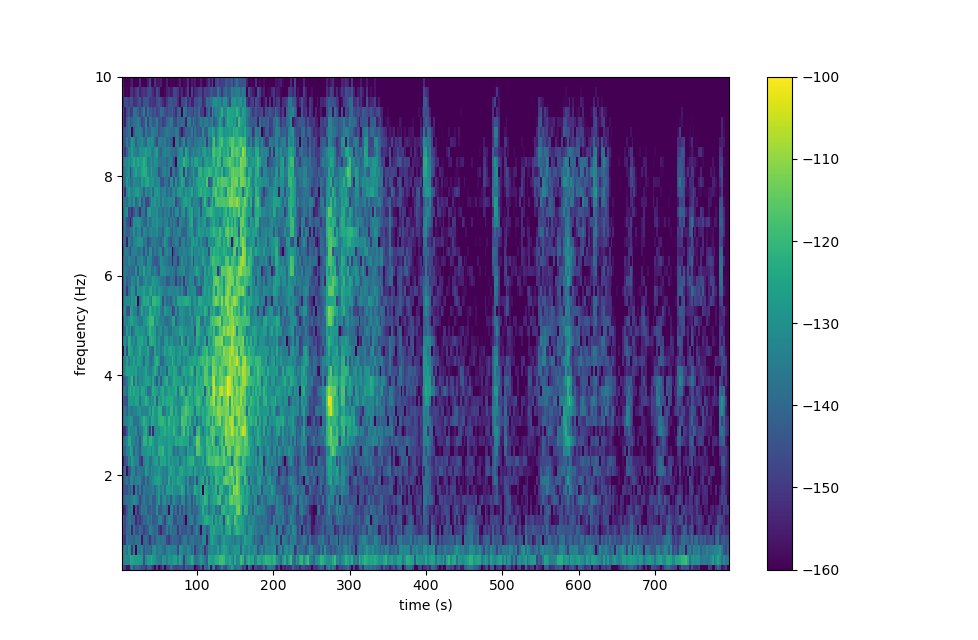 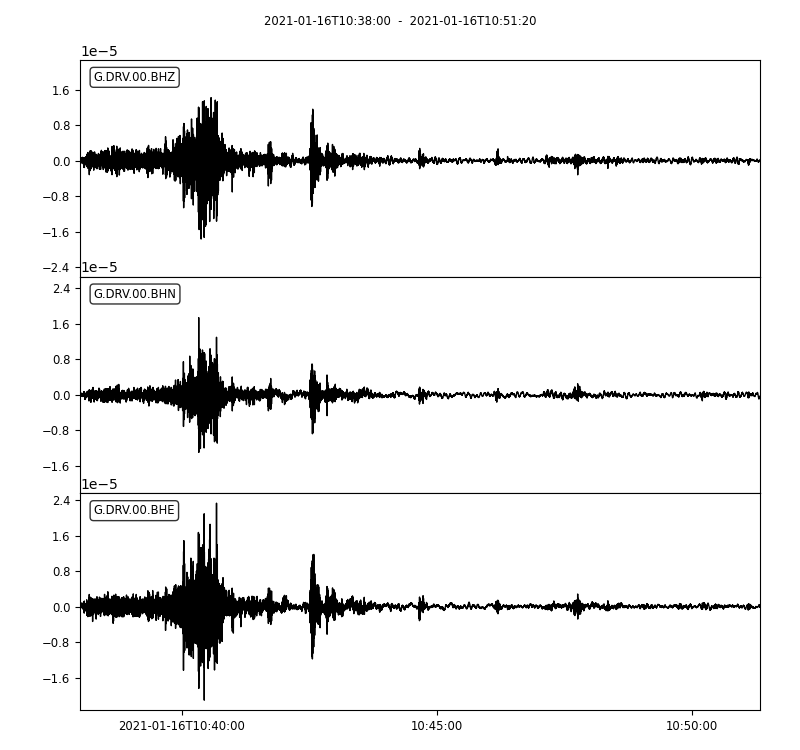 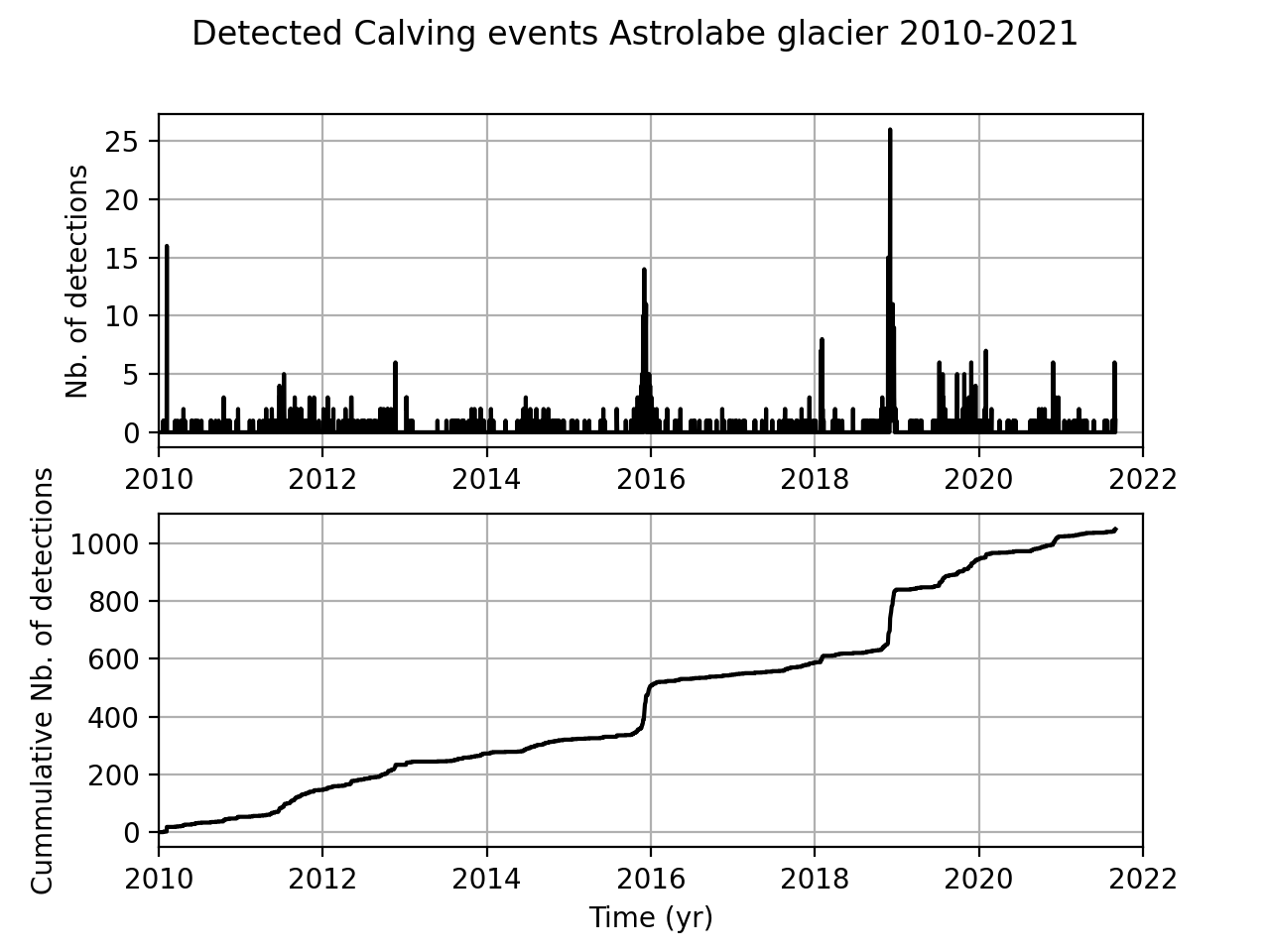 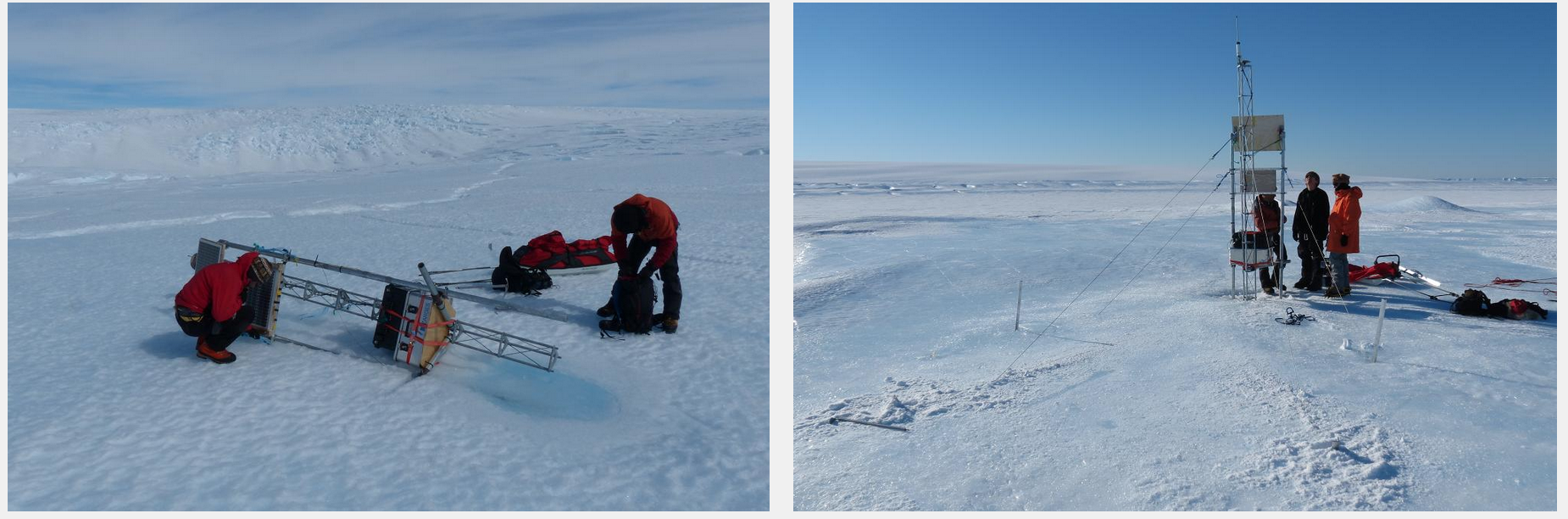 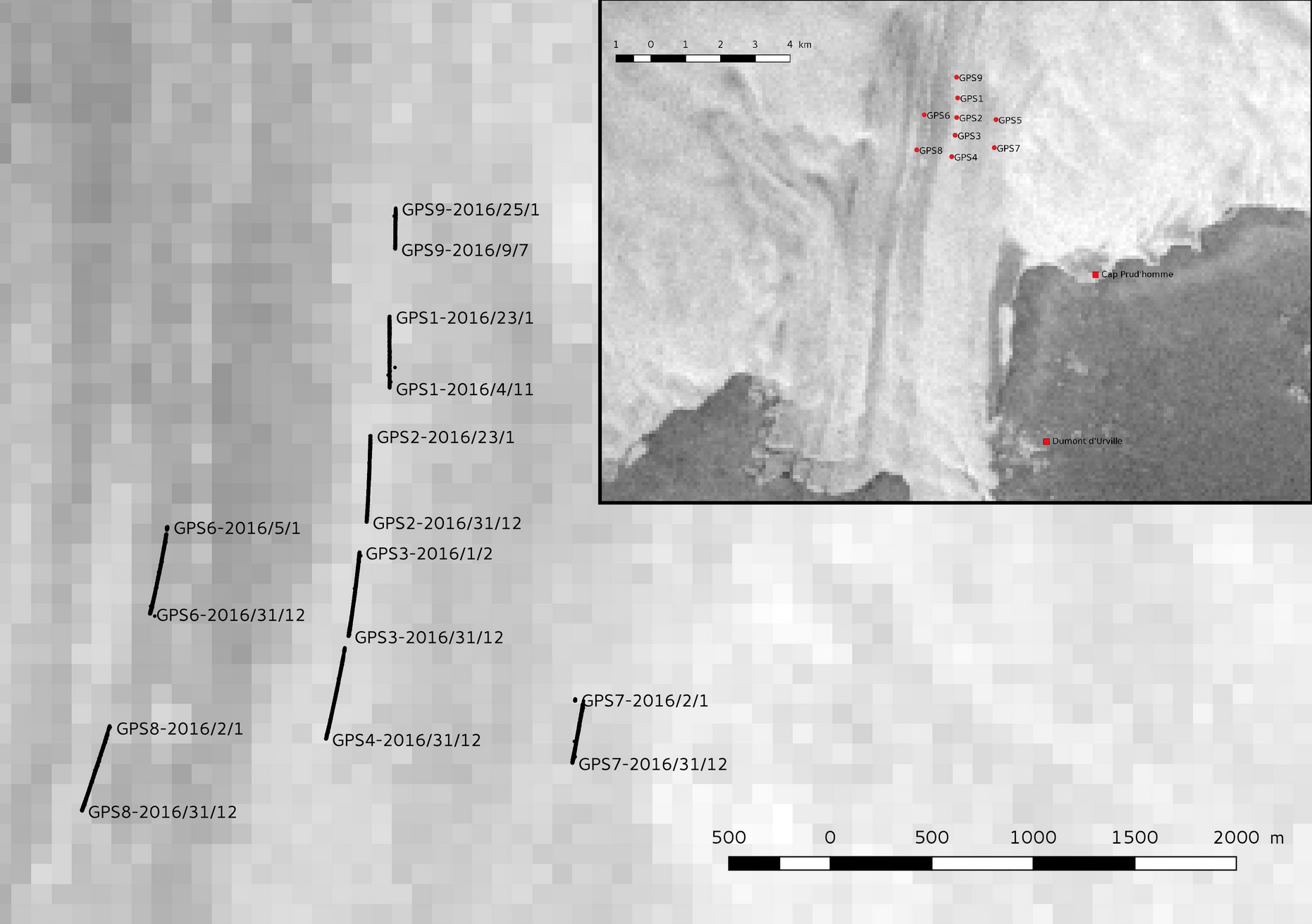 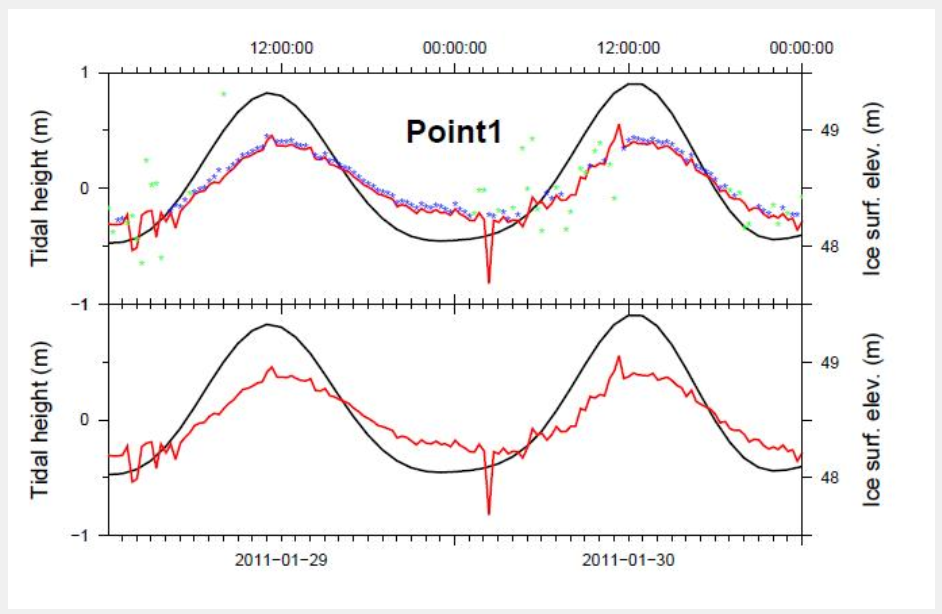 Le Meur et al. (2014)
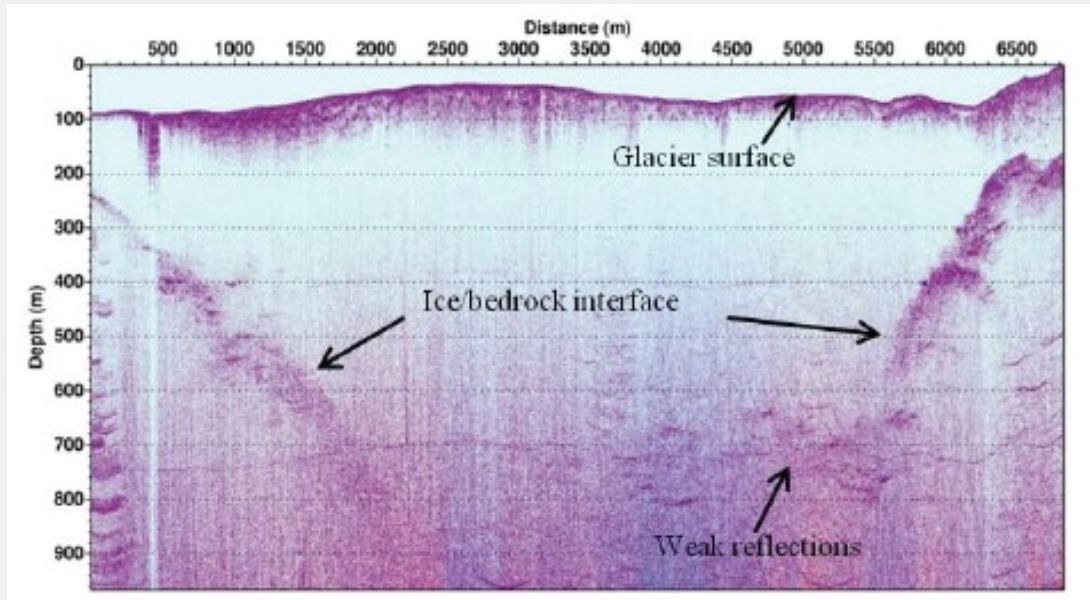 Le Meur et al. (2014)